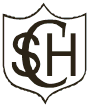 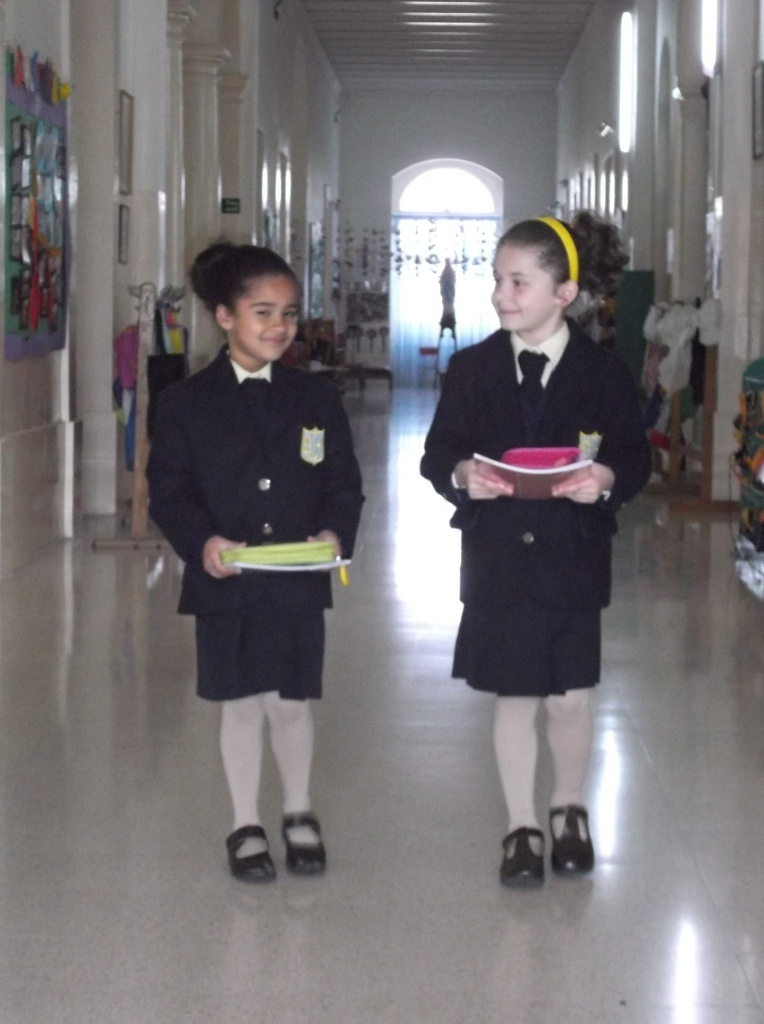 Convent of the Sacred Heart School Foundation 
Junior School
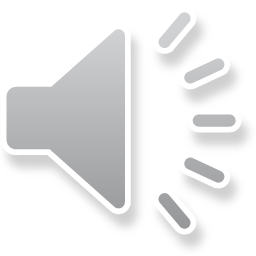 Malta
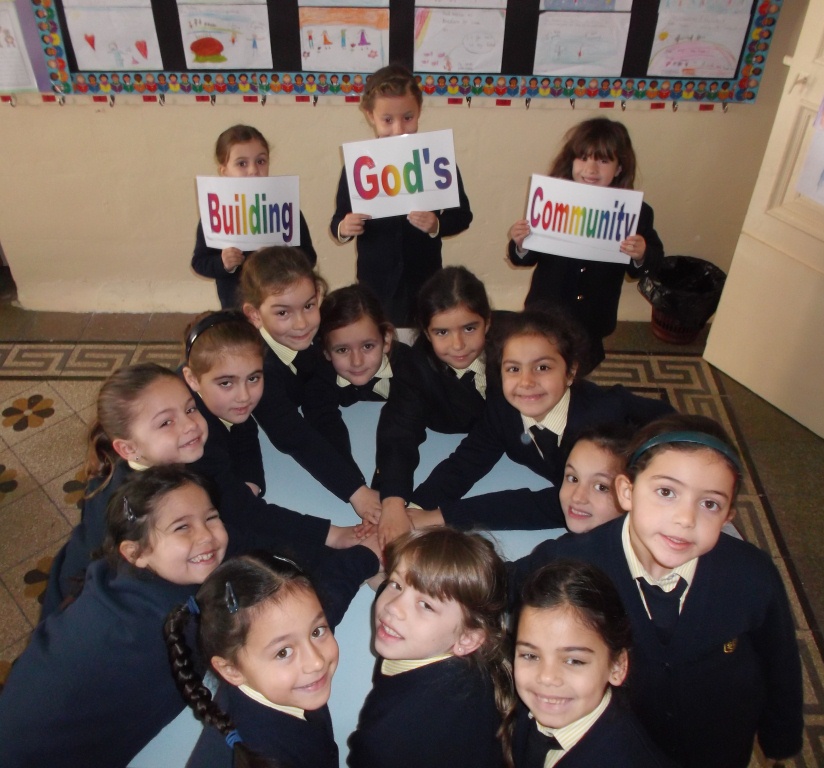 This year we are living the Goal of Community
We lived the Goal of Community together….
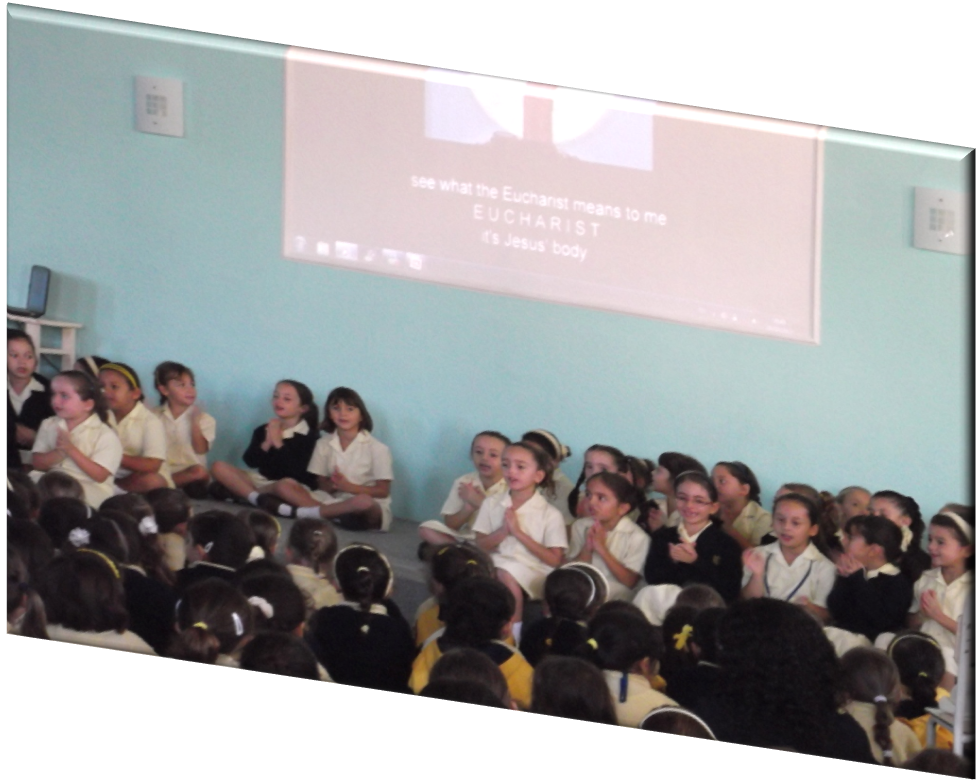 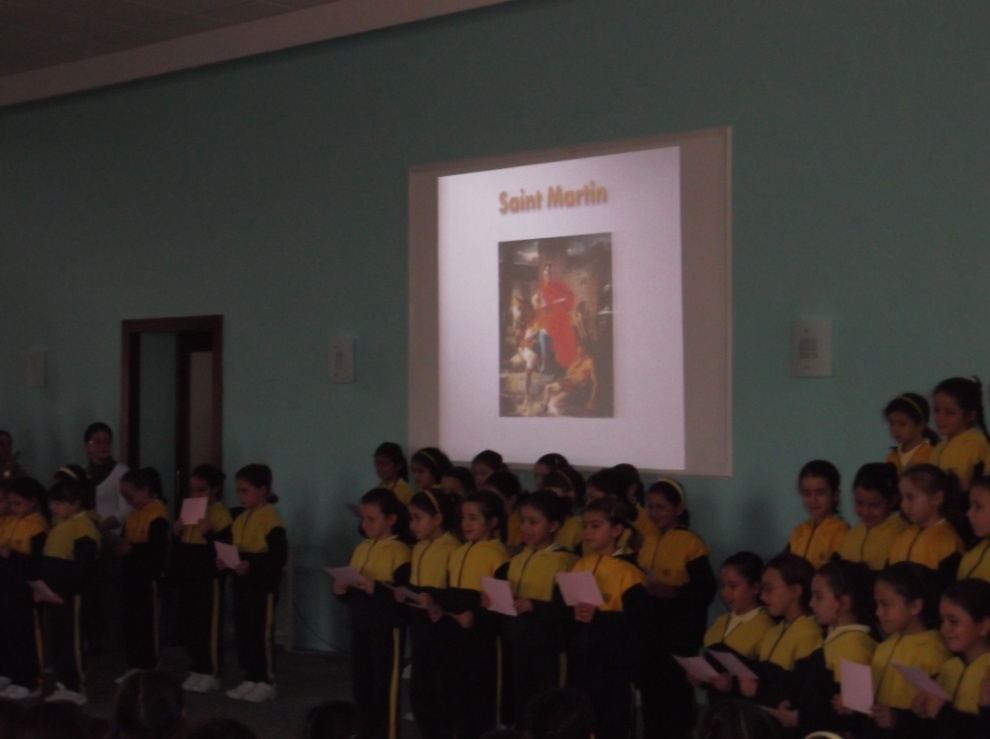 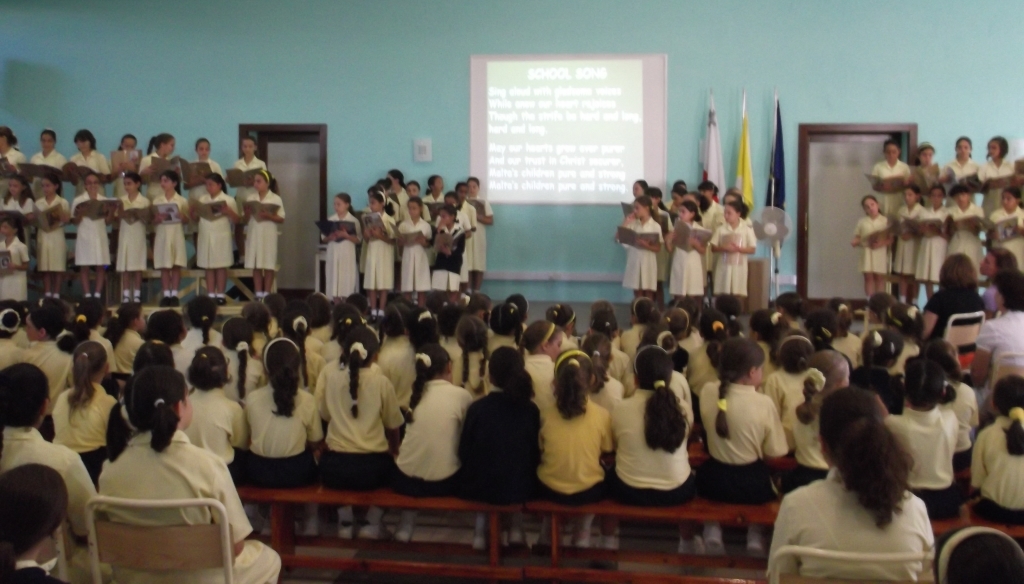 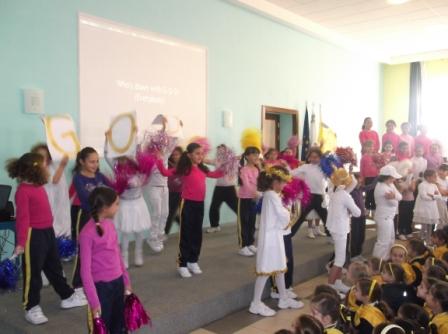 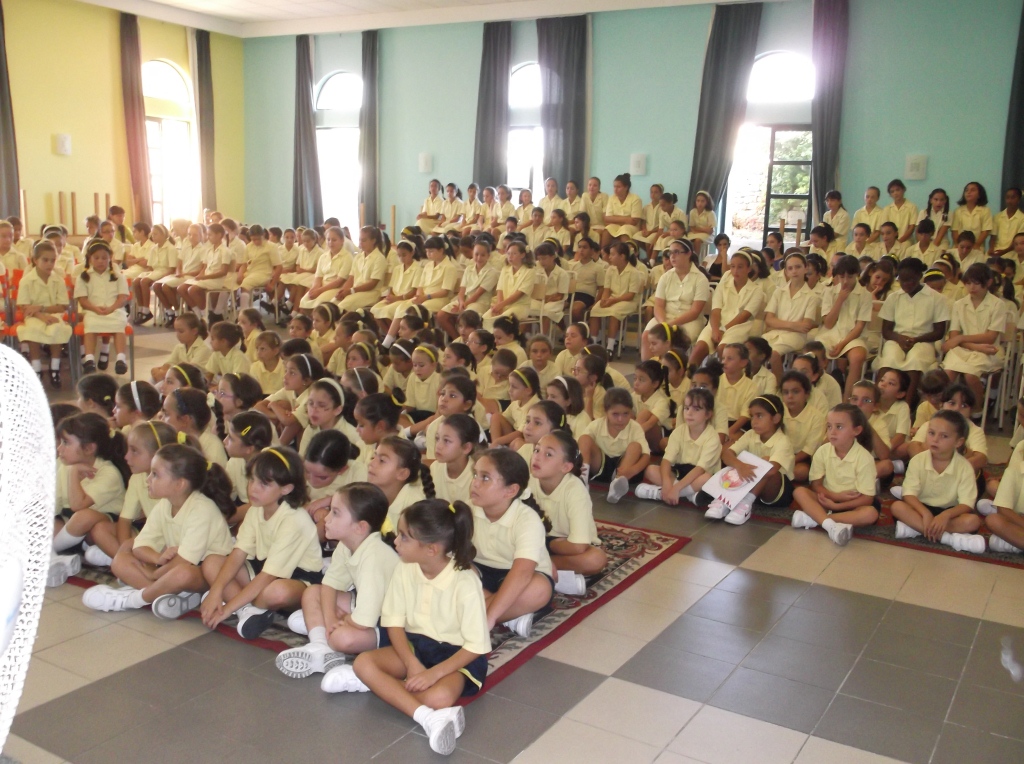 …… in Assemblies
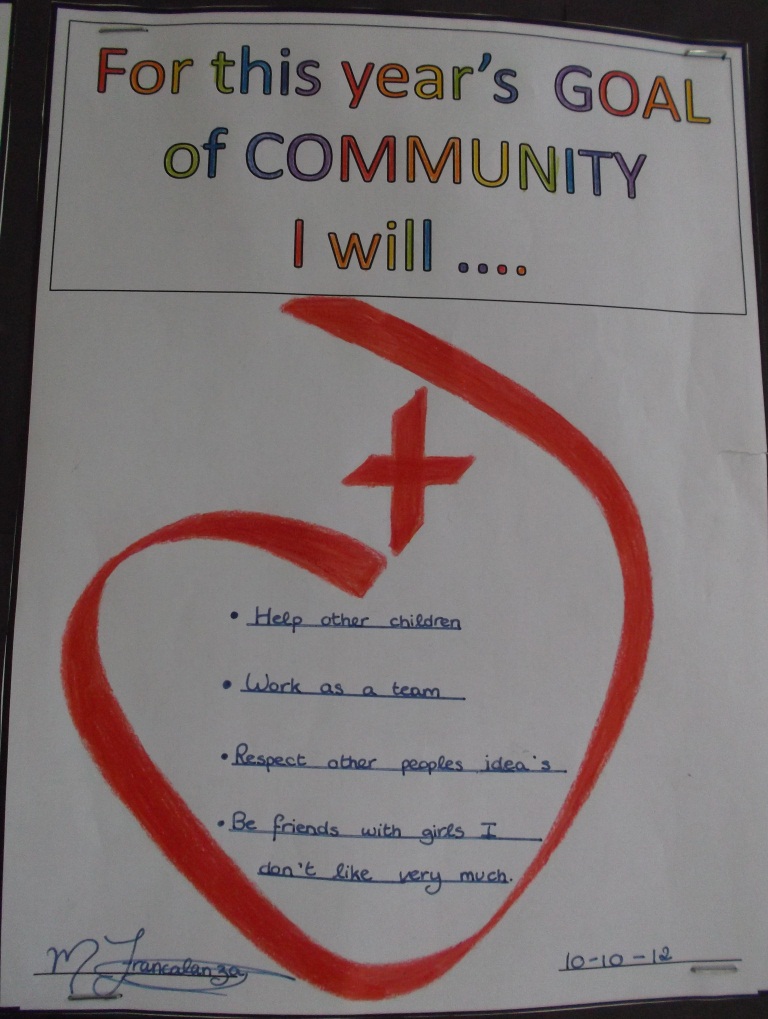 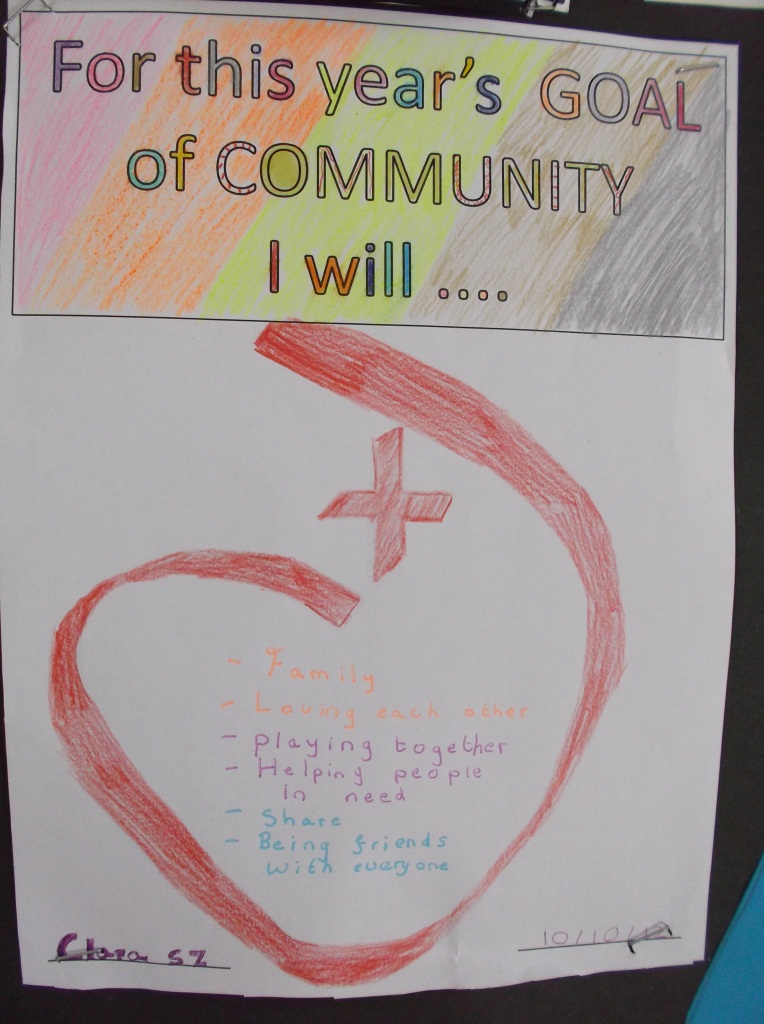 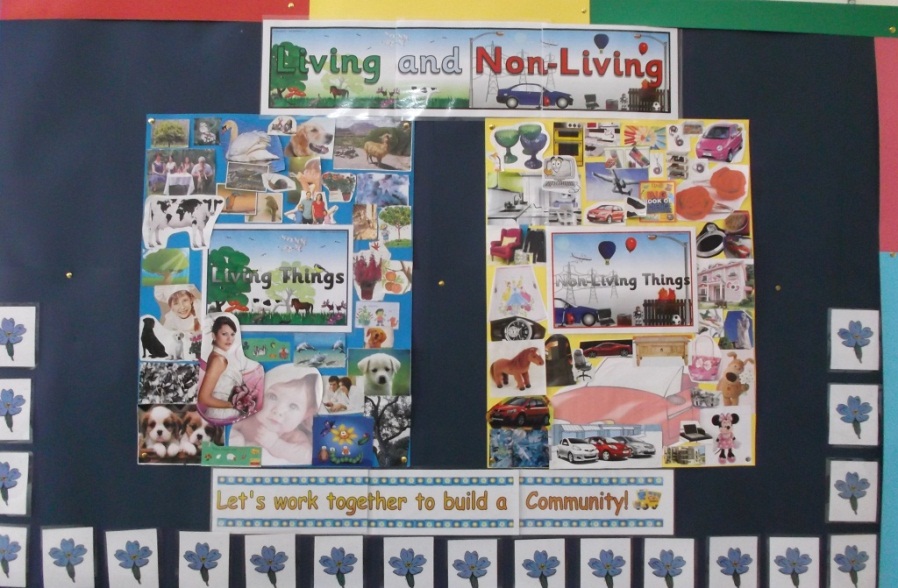 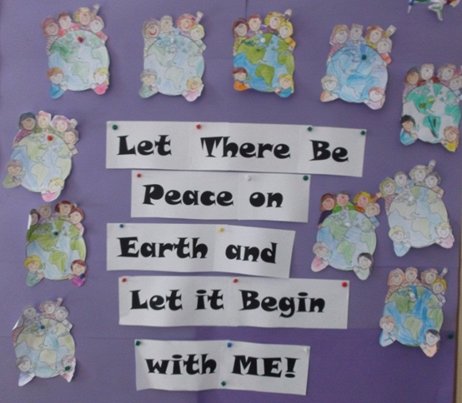 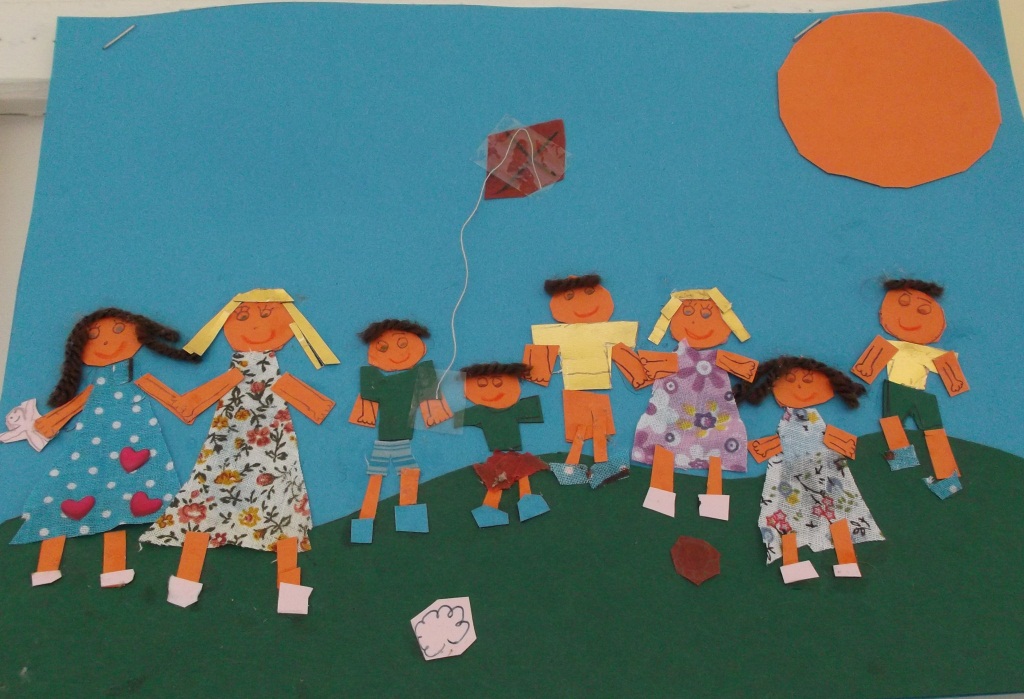 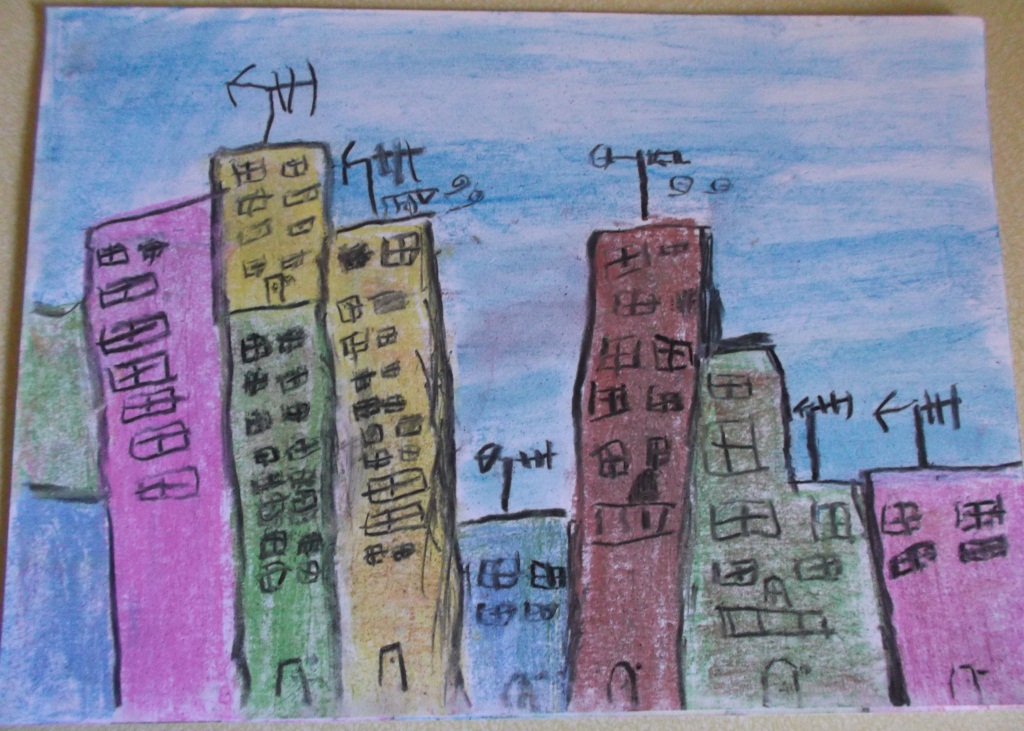 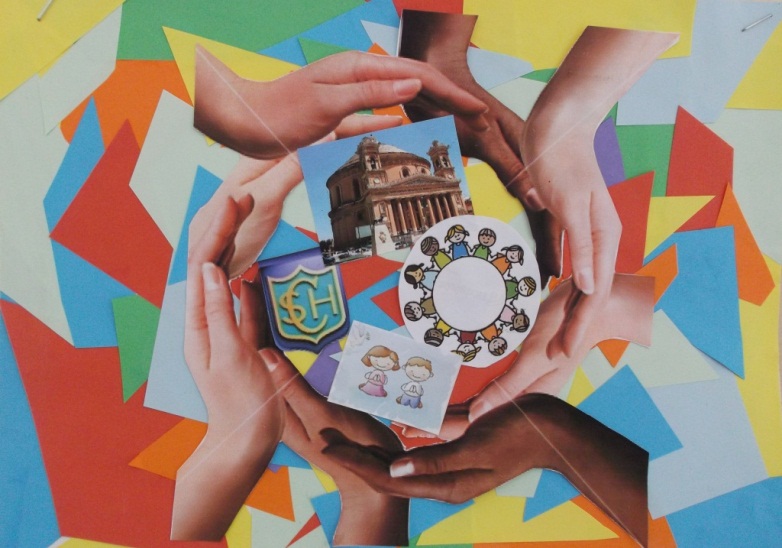 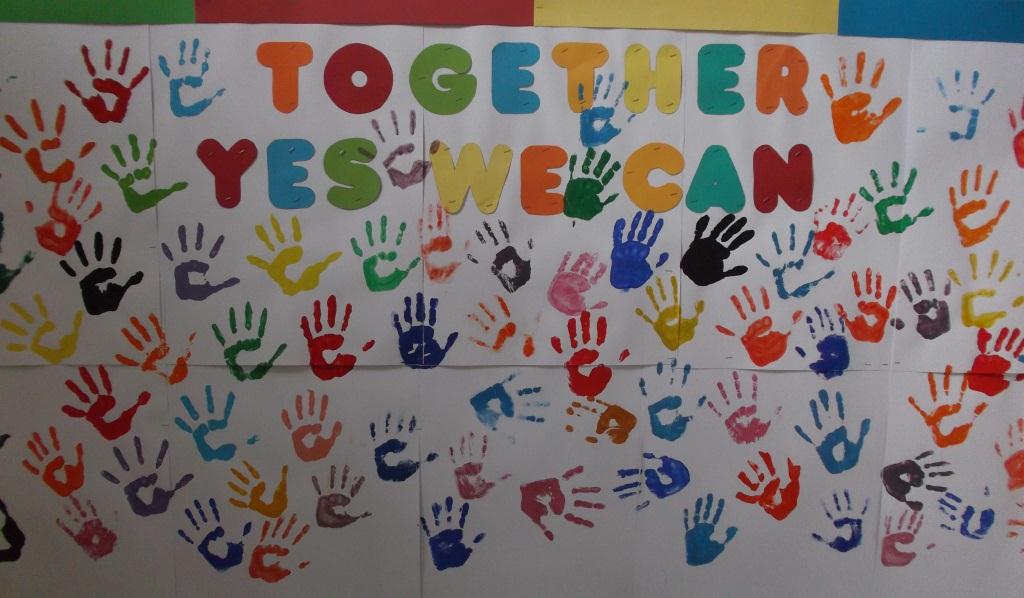 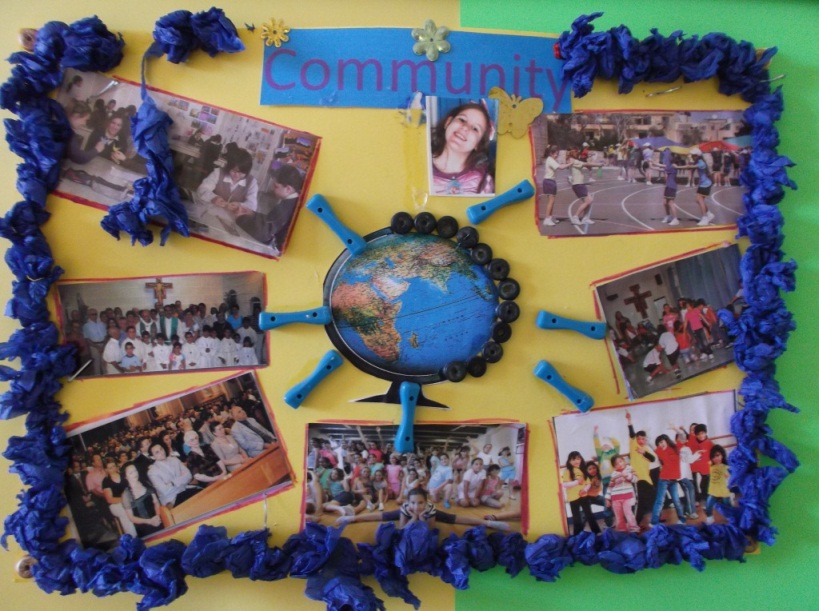 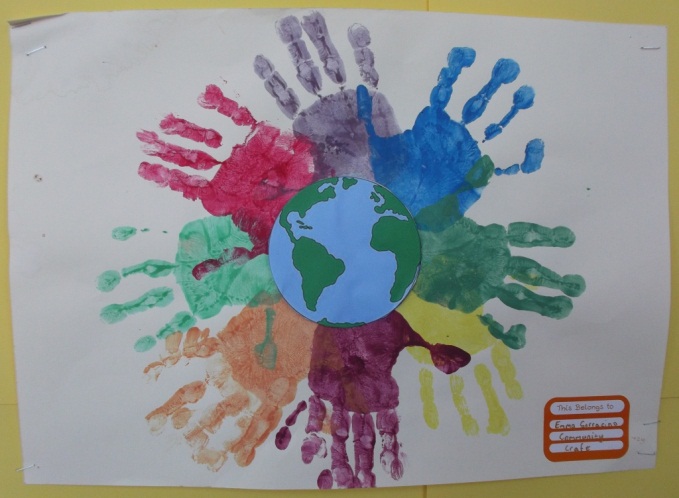 …… in Classes
Year 5 students had the chance to meet an Author from UK
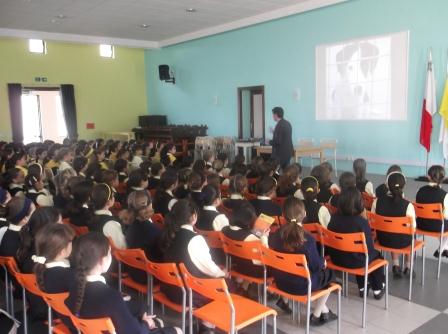 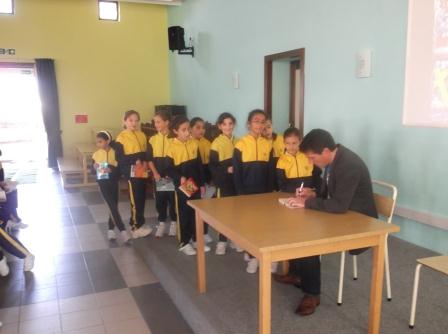 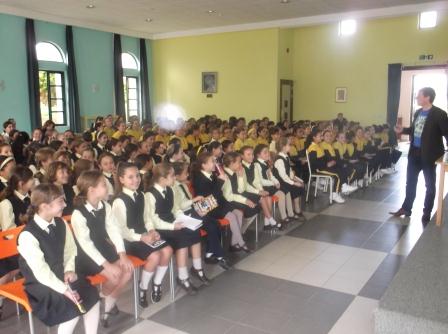 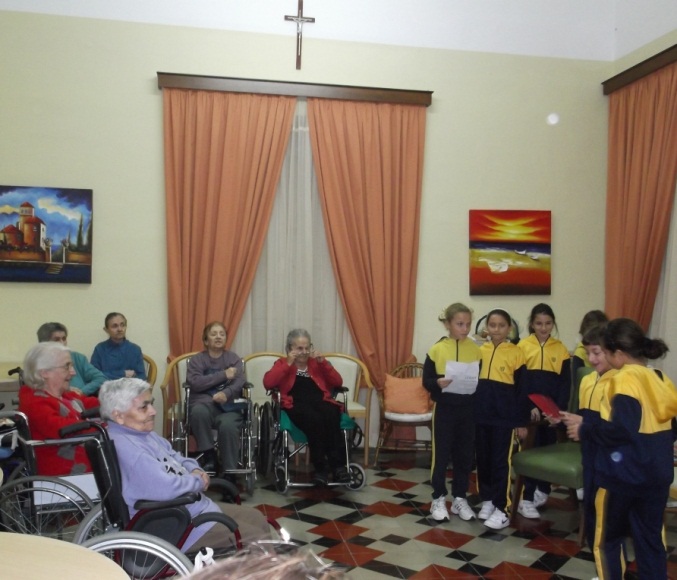 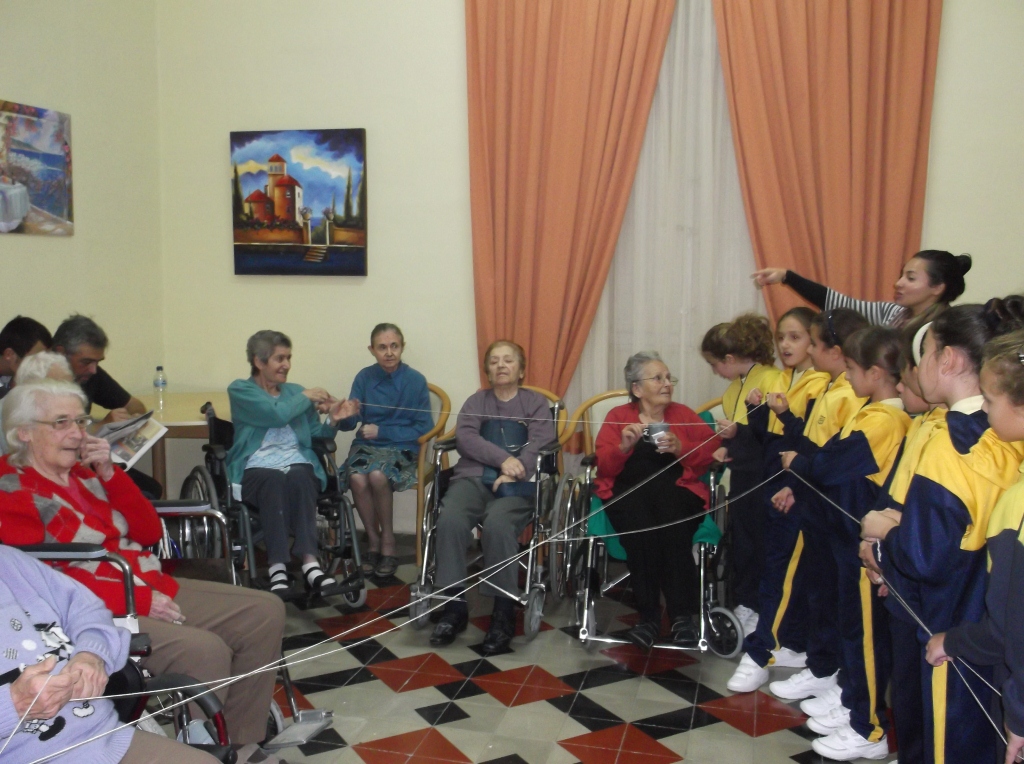 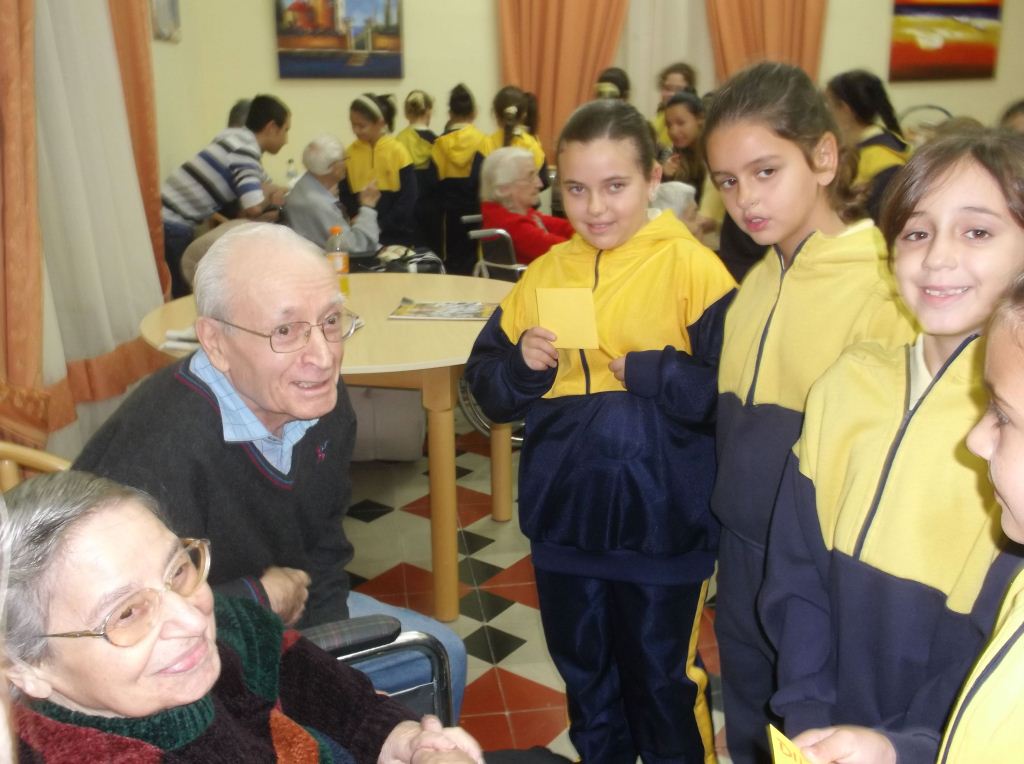 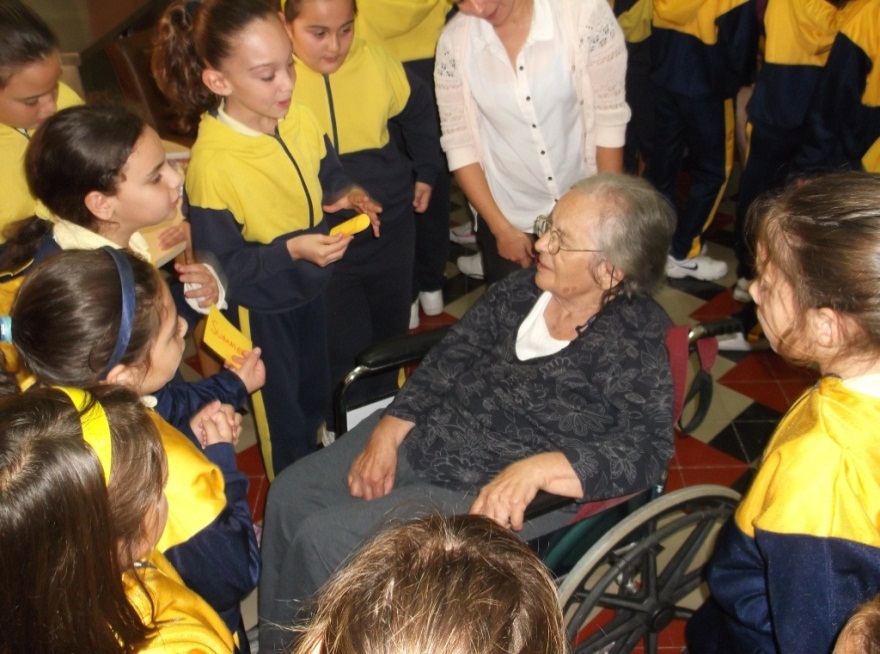 Year 5 visited the elderly at Casa Leone
The President Visited our School on the 
22nd February 2013
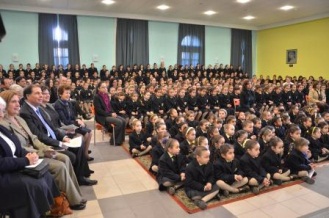 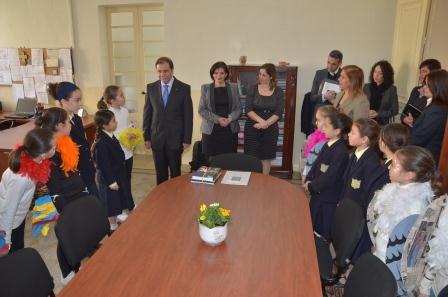 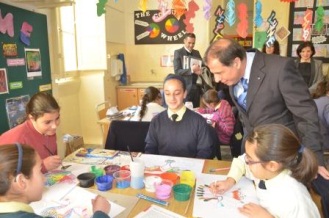 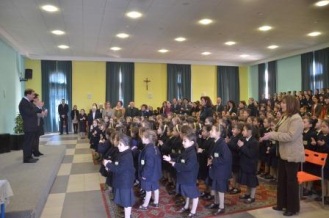 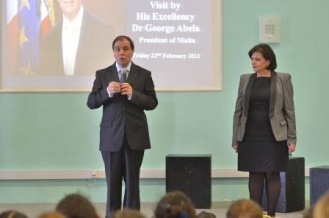 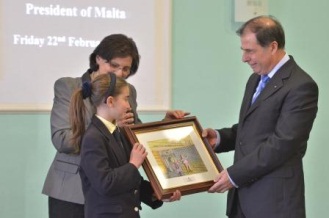 All Parents were invited to celebrate 
OUR LADY OF SORROW’S MASS
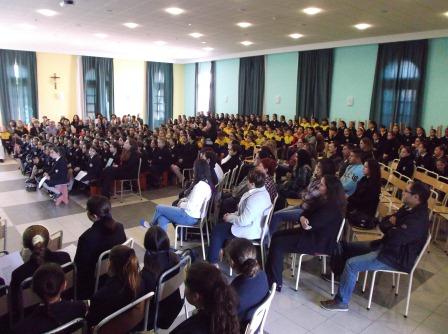 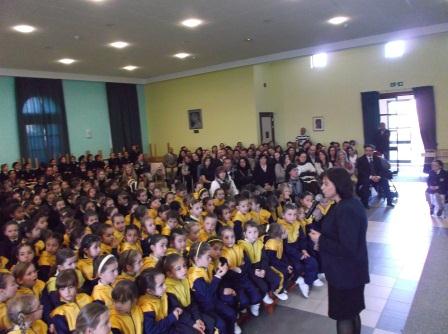 We celebrated DIVERSITY in Sports
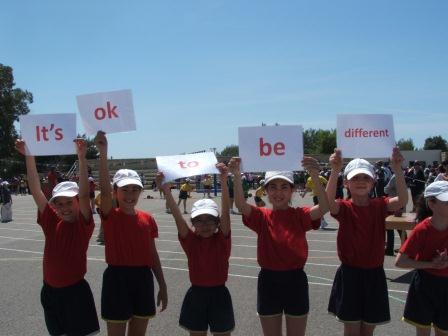 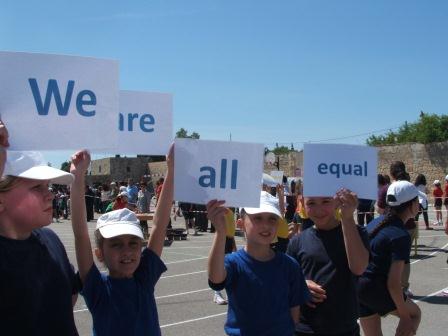 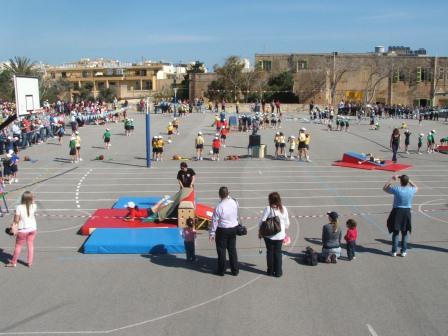 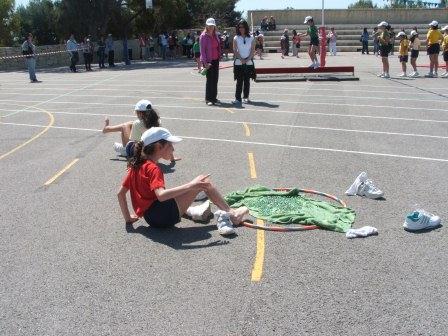 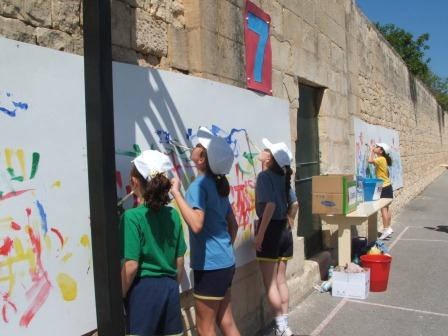 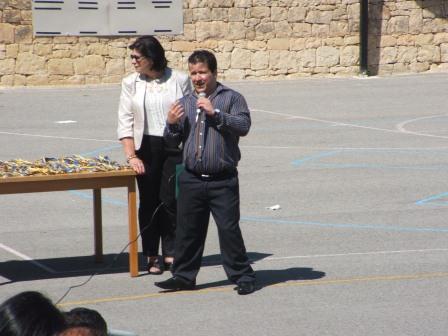 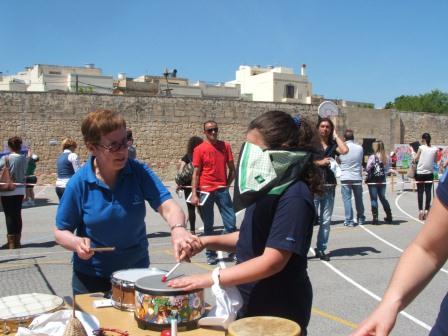 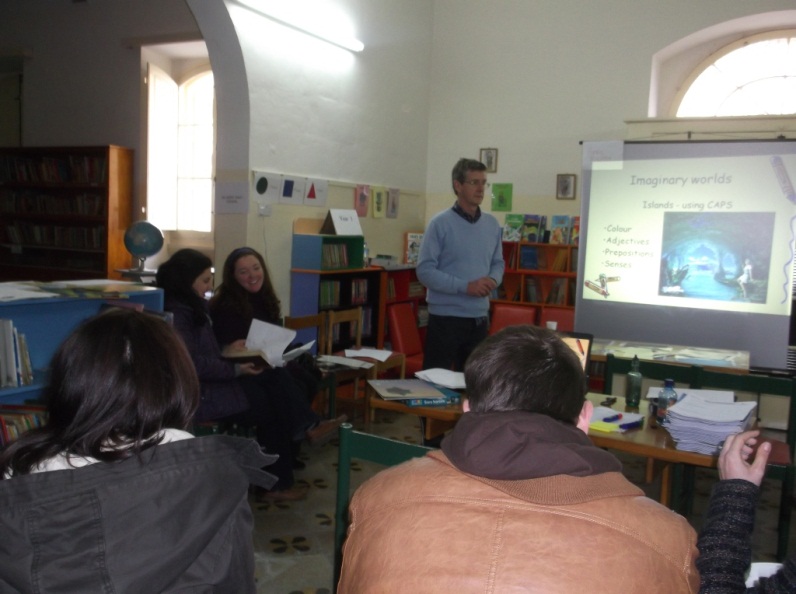 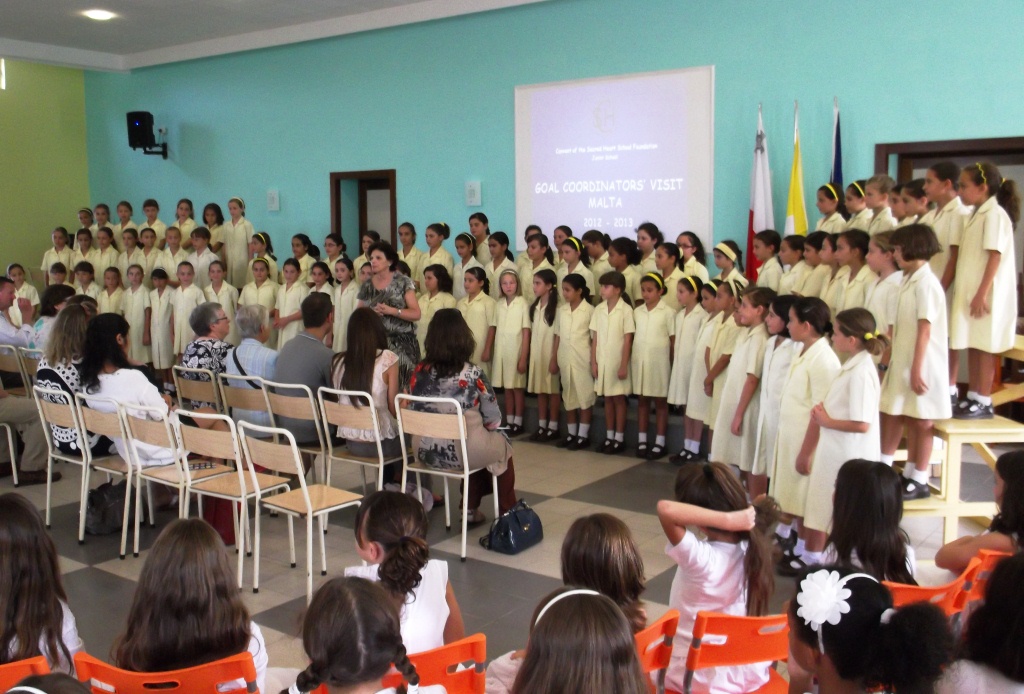 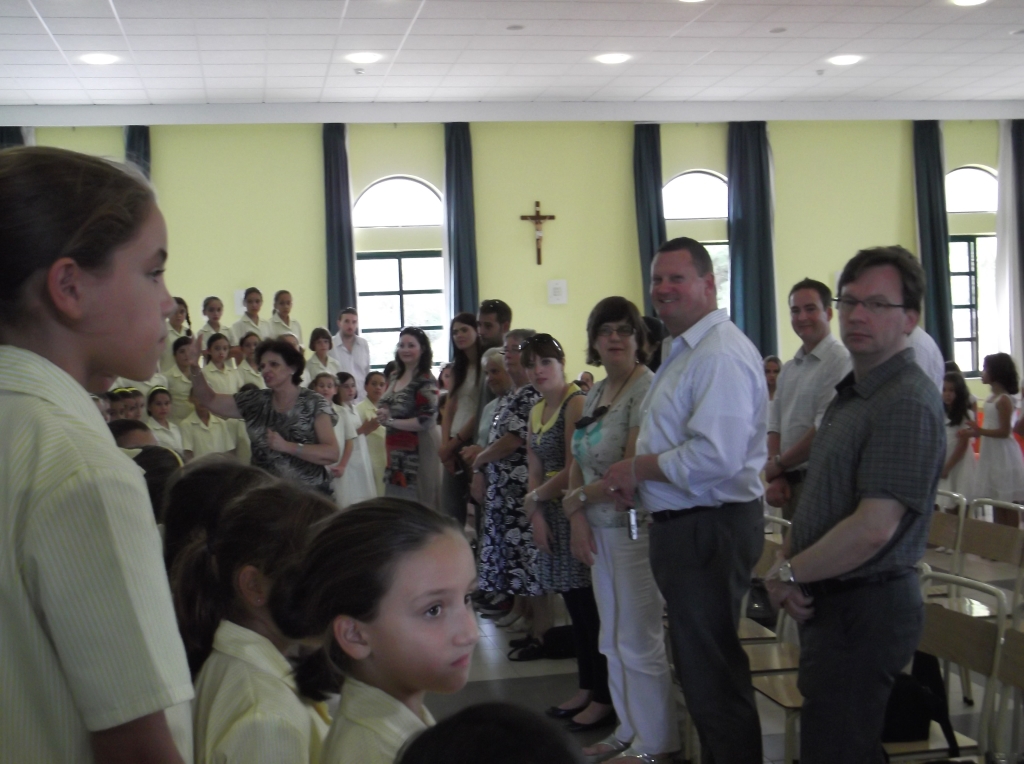 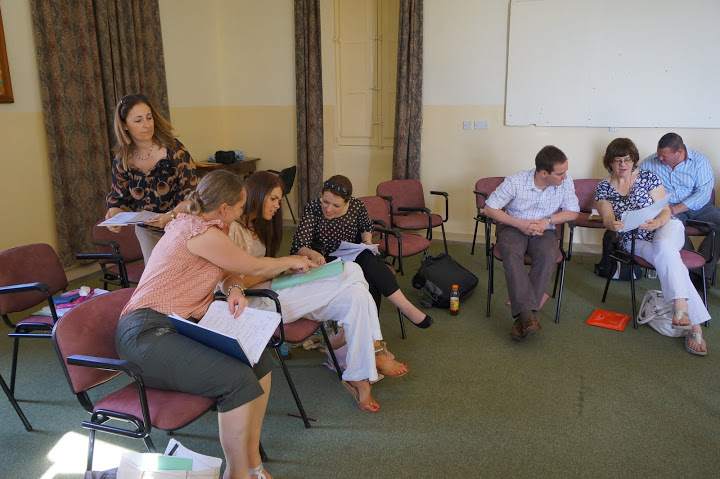 We are sharing our work     with other schools in Scotland and Ireland
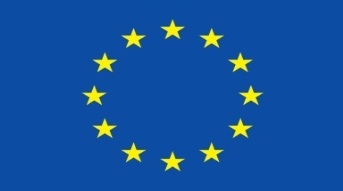 Lifelong
Learning
Programme
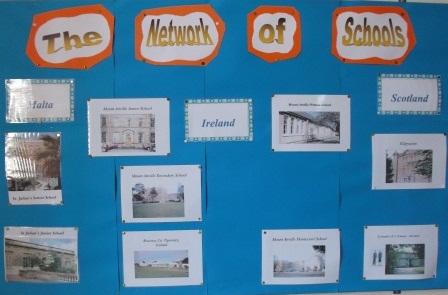 Students put up a board to show the
NETWORK OF SCHOOLS
Year 6 students researched about COMENIUS
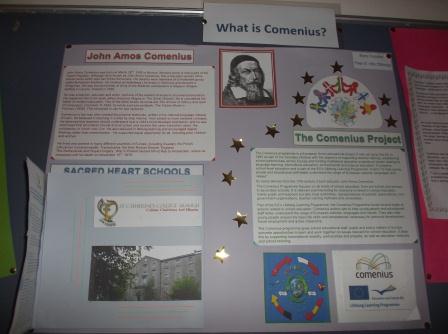 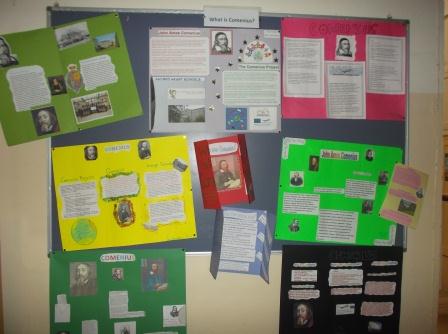 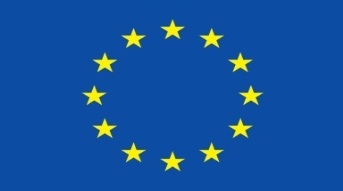 Lifelong
Learning
Programme
Year 5 students researched information about the Schools participating in the Project
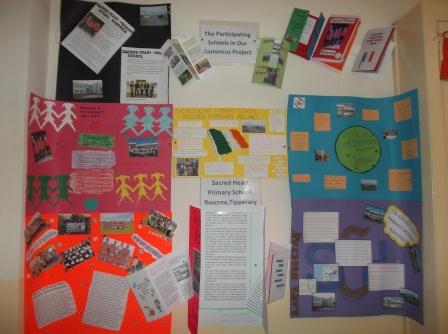 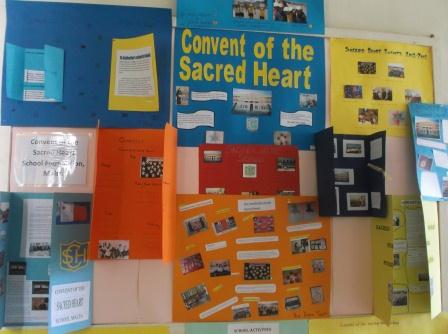 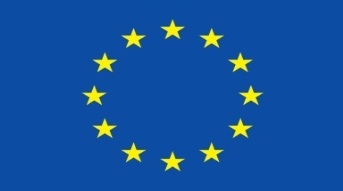 Lifelong
Learning
Programme
Year 4 students wrote about typical Music, Food and Costumes of the 5 participating countries
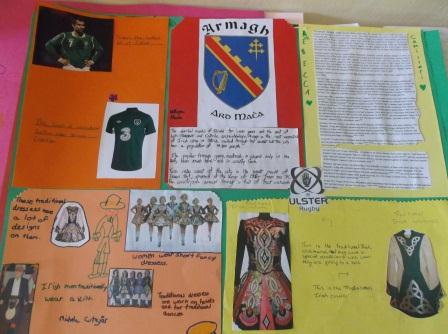 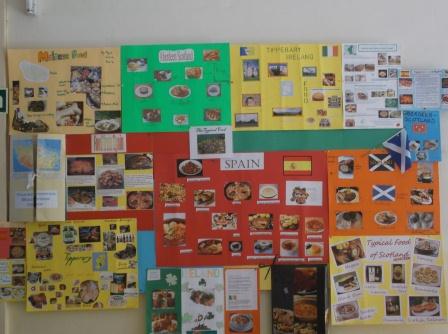 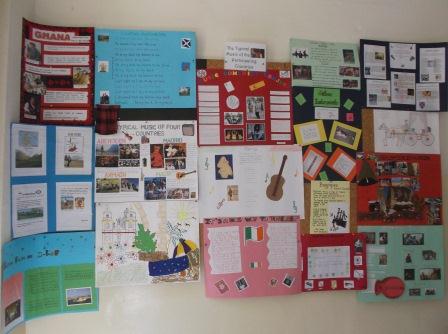 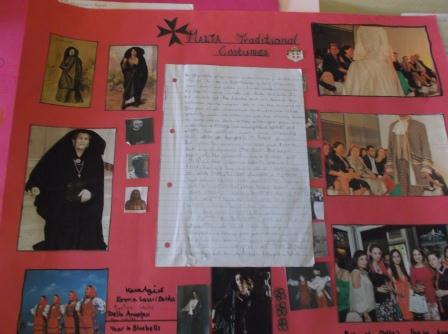 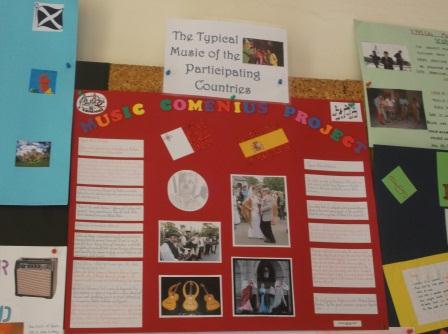 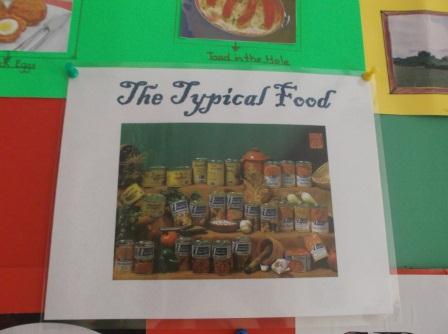 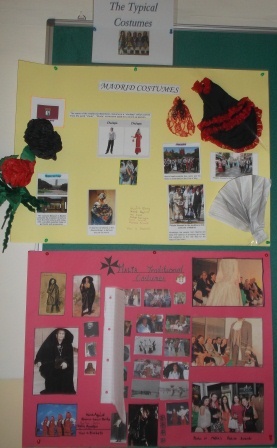 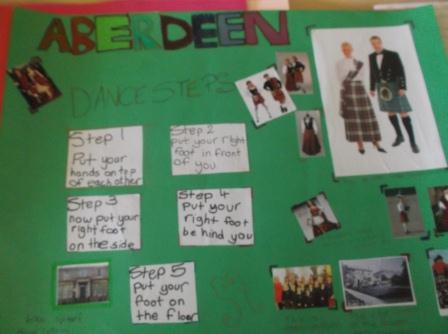 All research is being exhibited at school
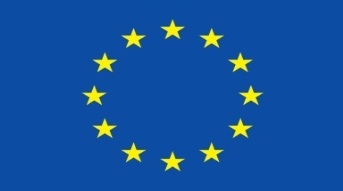 Lifelong
Learning
Programme
Students is Year 4 have started using TWIN SPACE to communicate with each other and other children from Scotland and Ireland
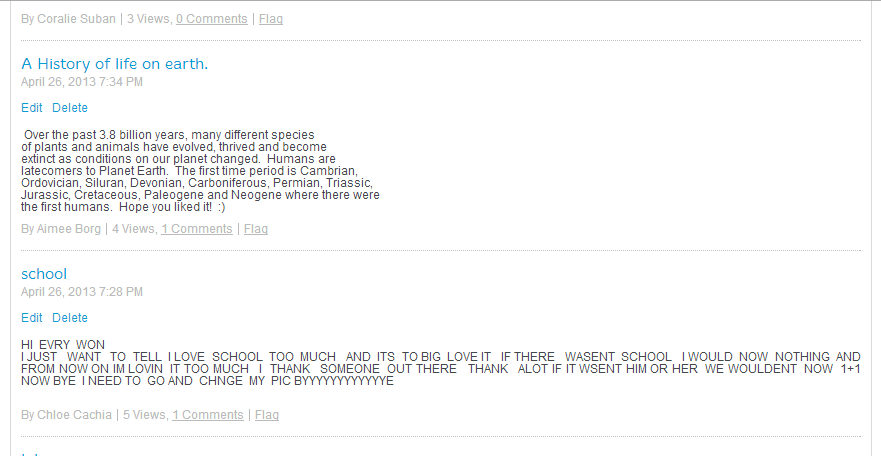 We took part in Environmental Projects
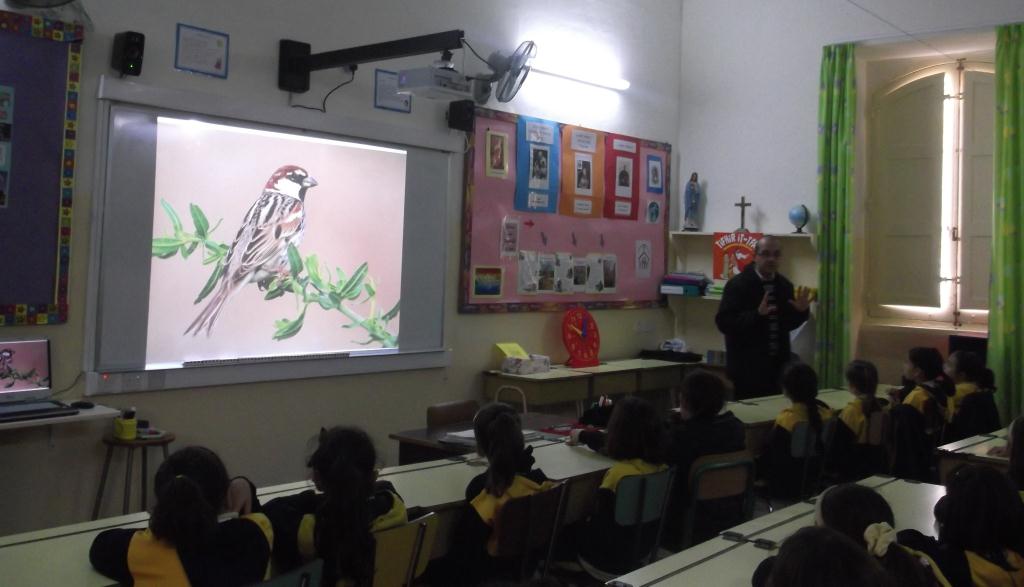 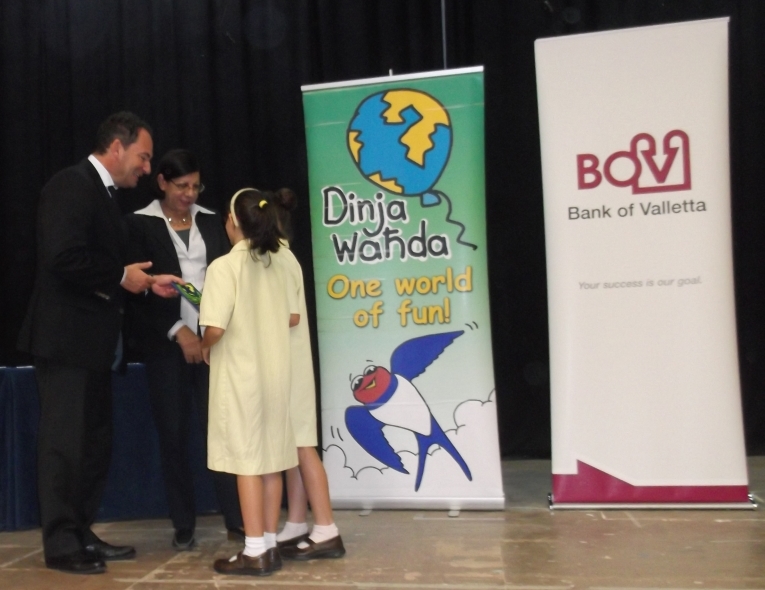 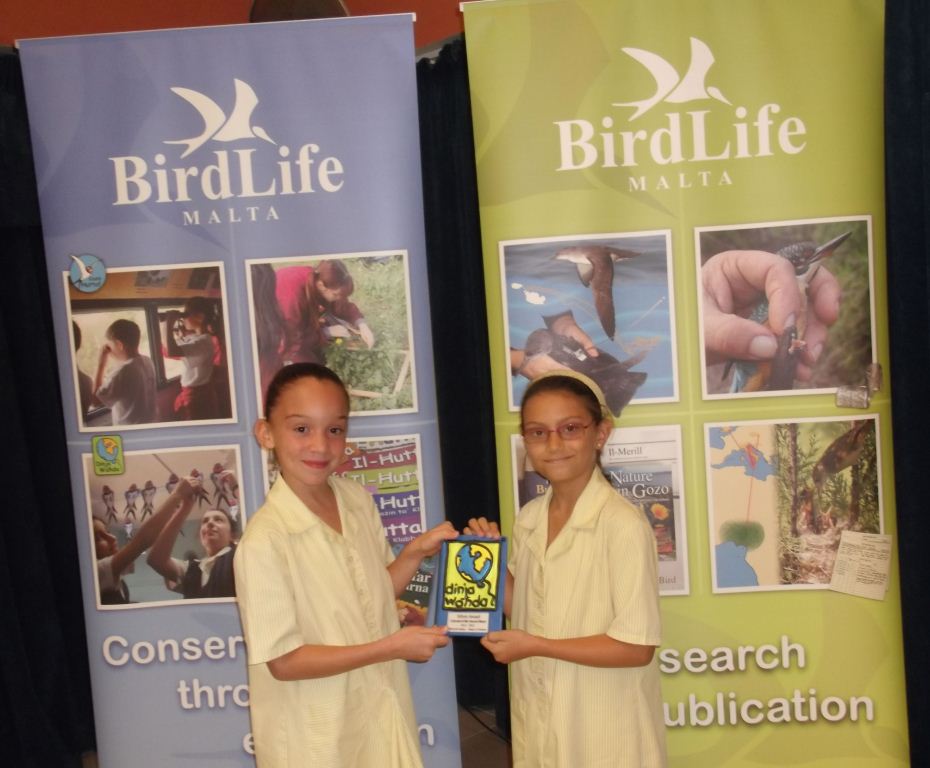 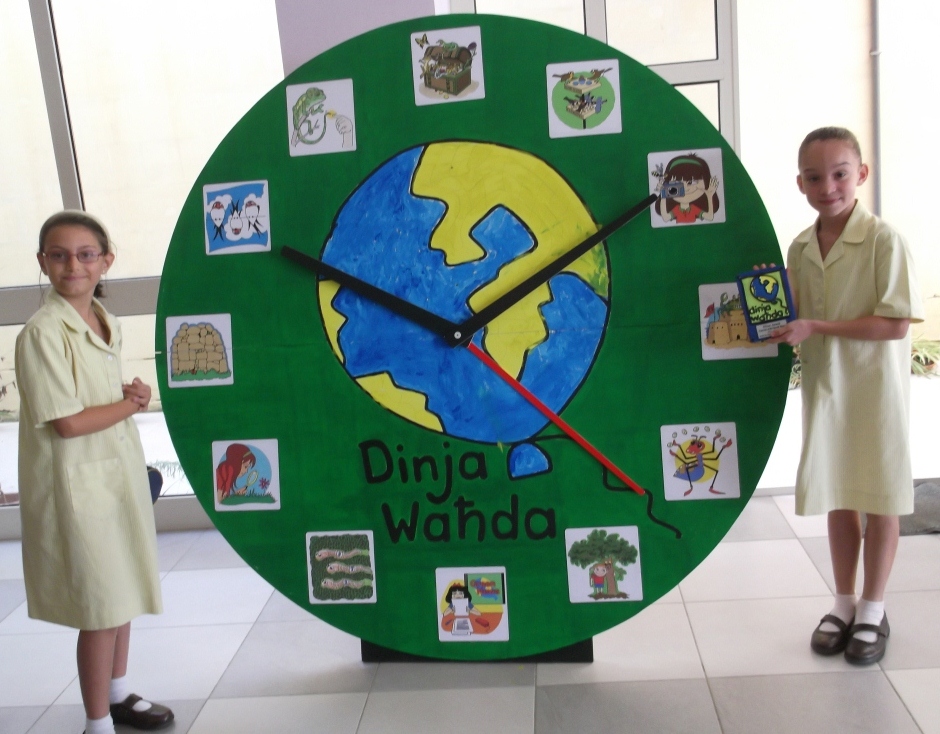 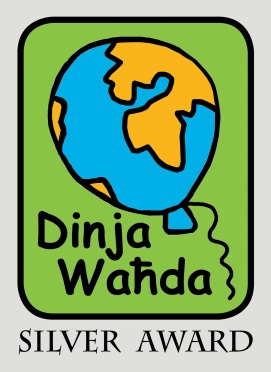 Every month we helped people in need
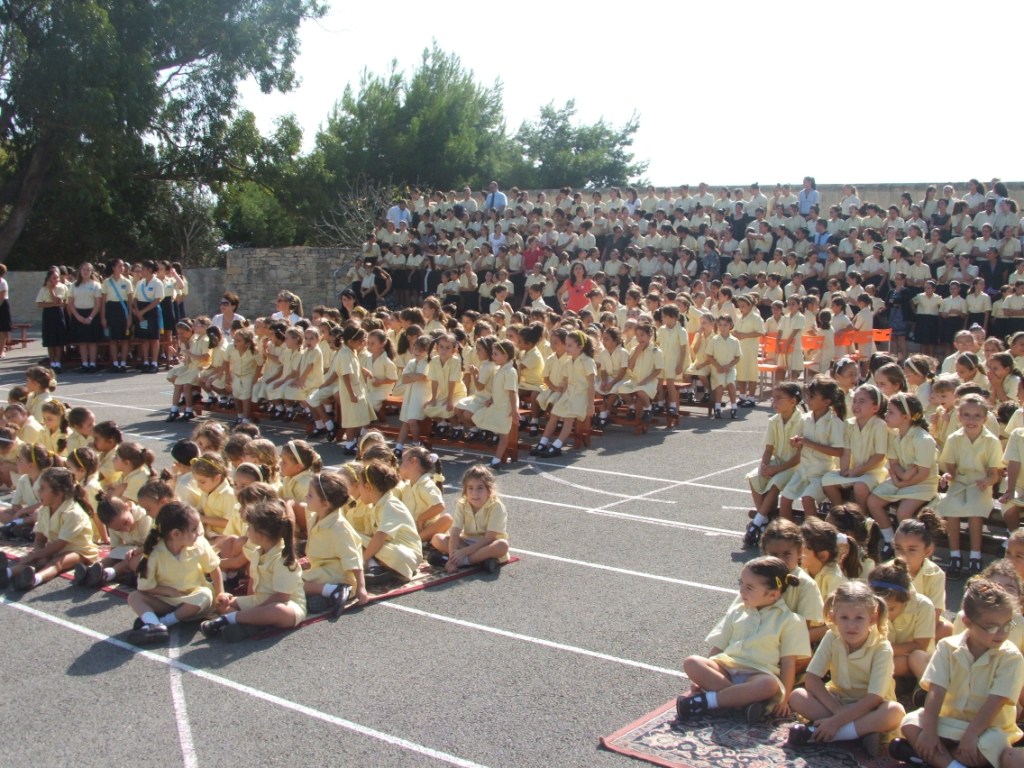 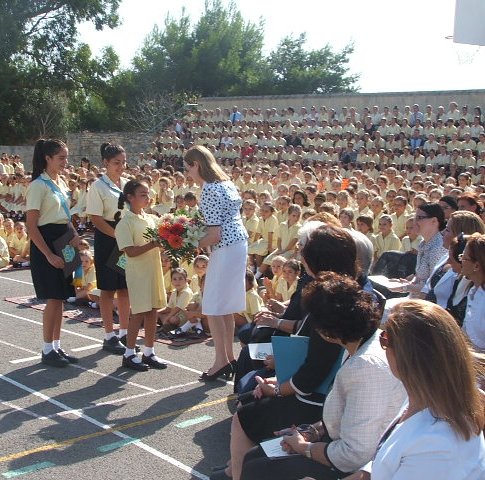 We took part in the Piggy Bank Campaign collecting €1055.74c
We collected food for Kenya
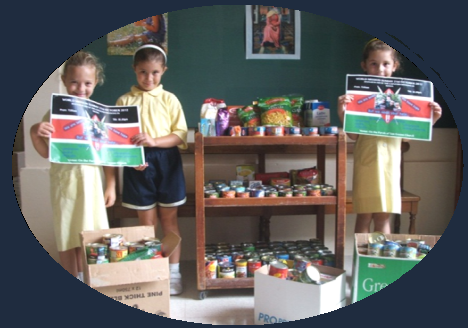 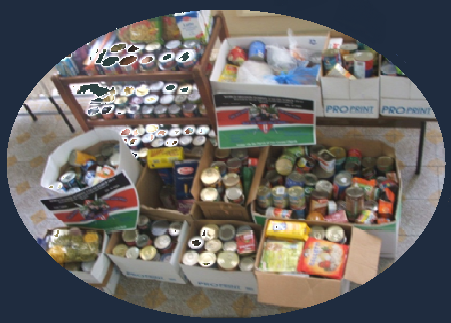 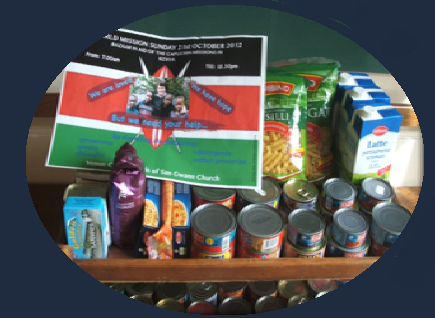 We collected money to plant trees
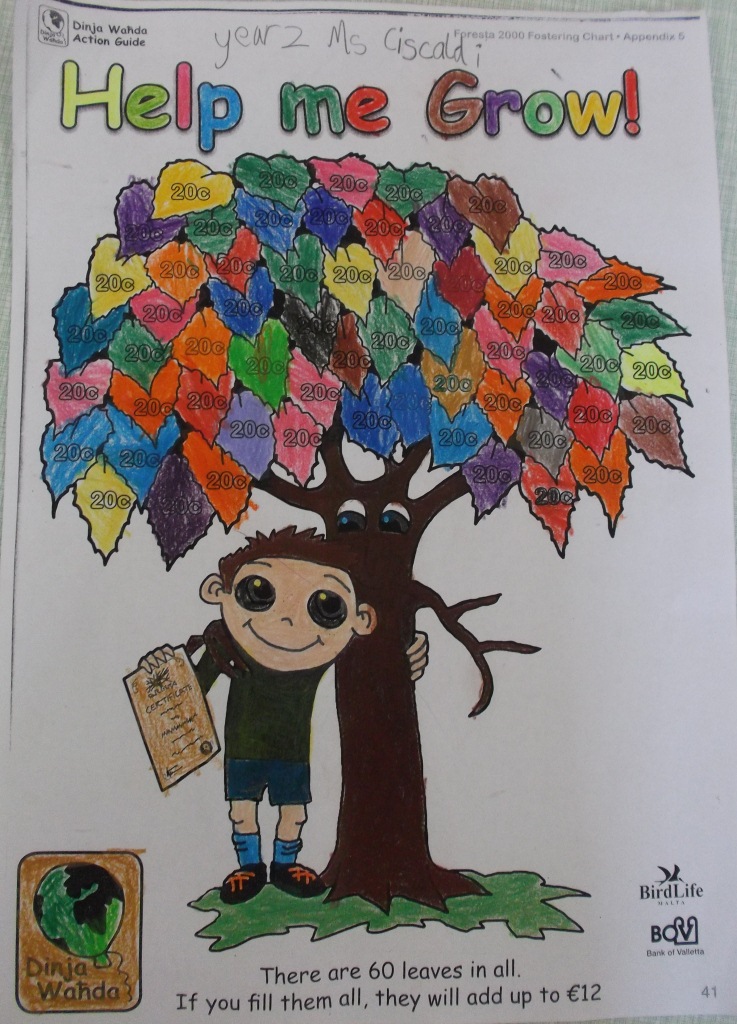 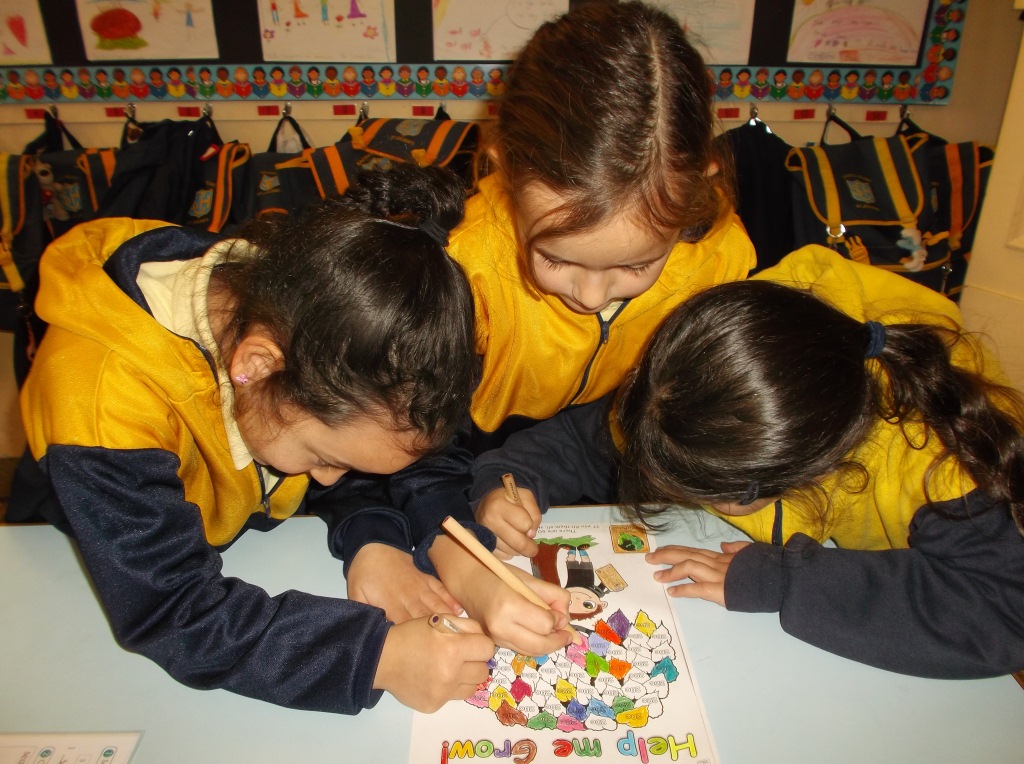 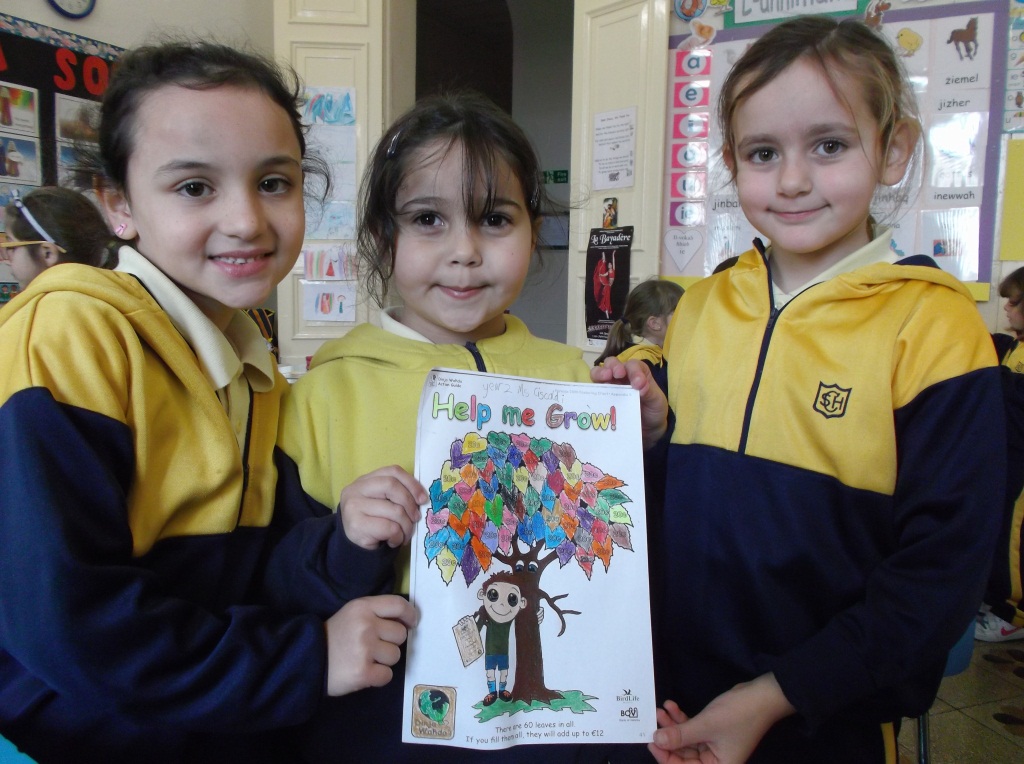 Extra Curricular Activities with Parents and 
other Volunteers
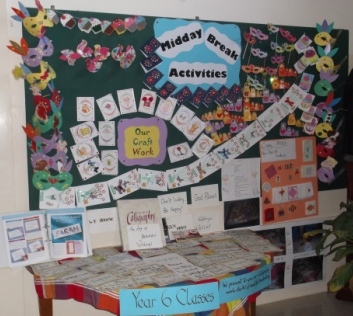 …… our first Crochet stitches
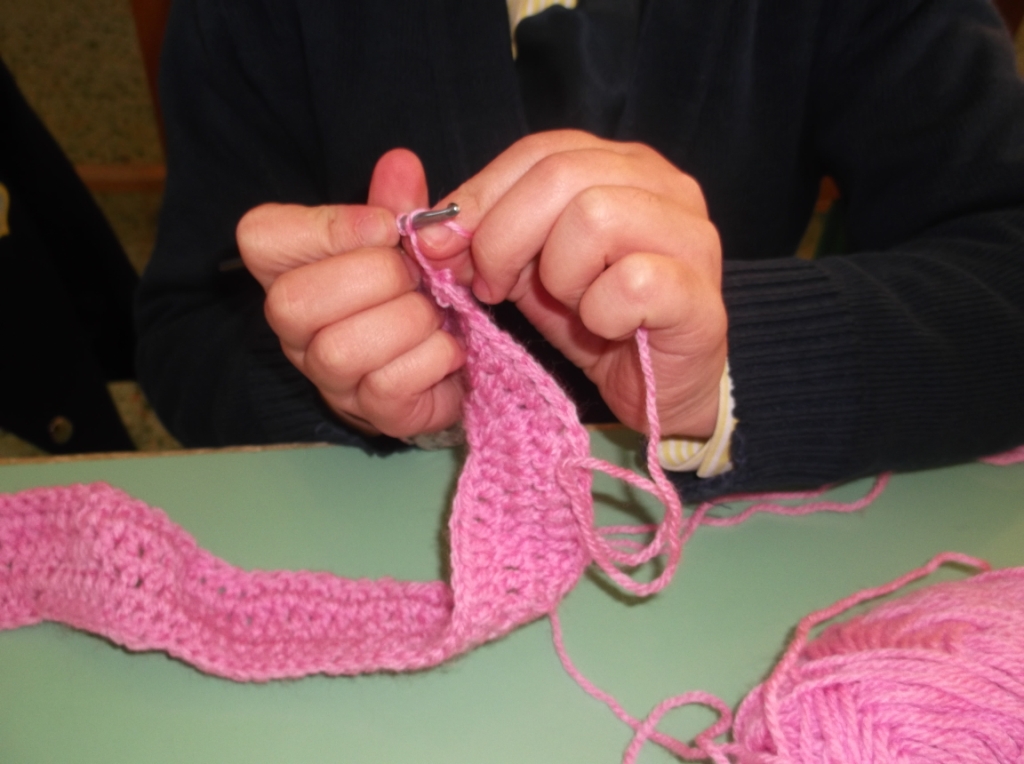 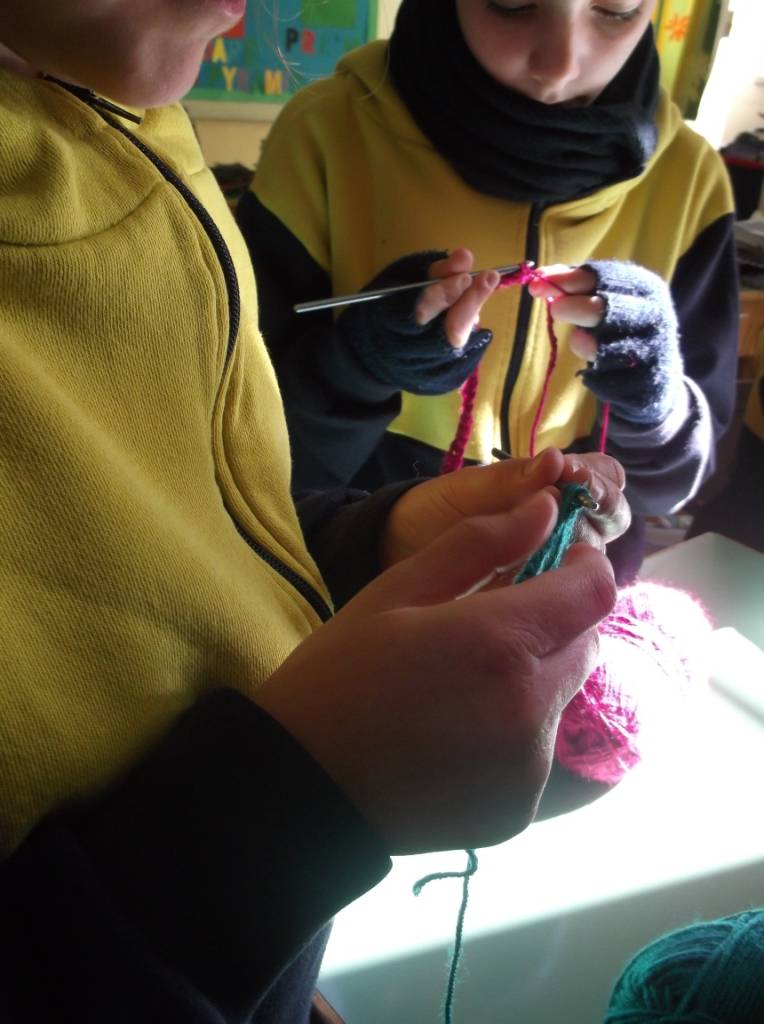 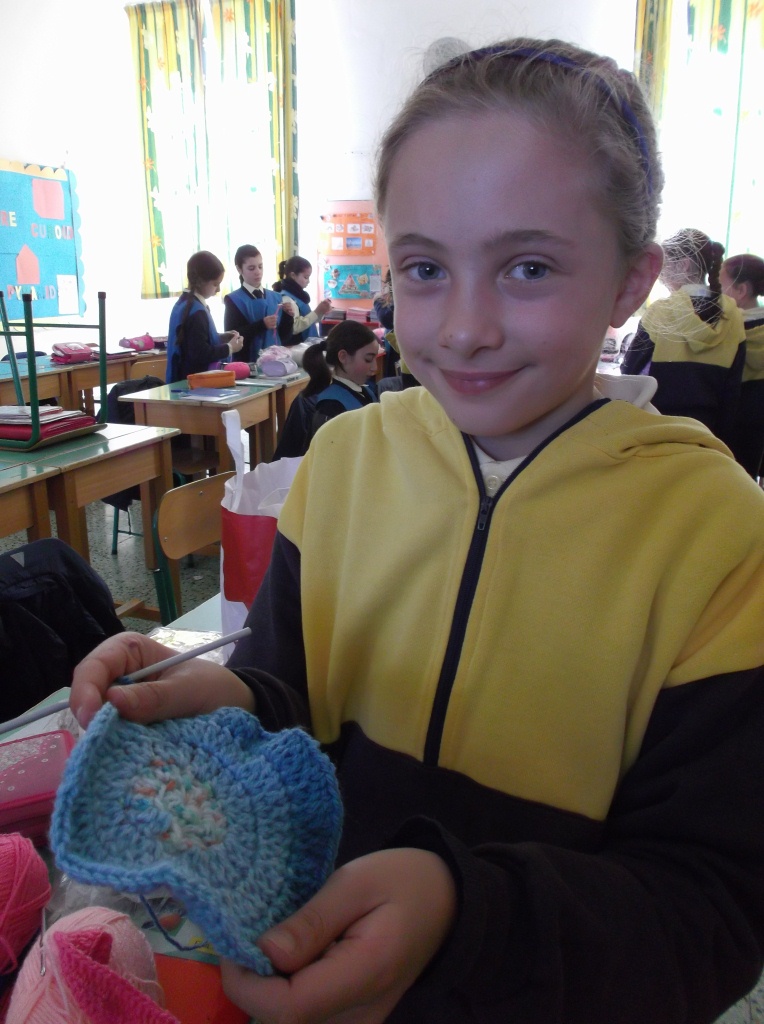 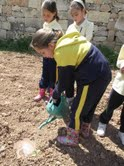 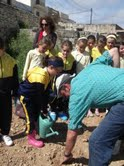 ...Gardening
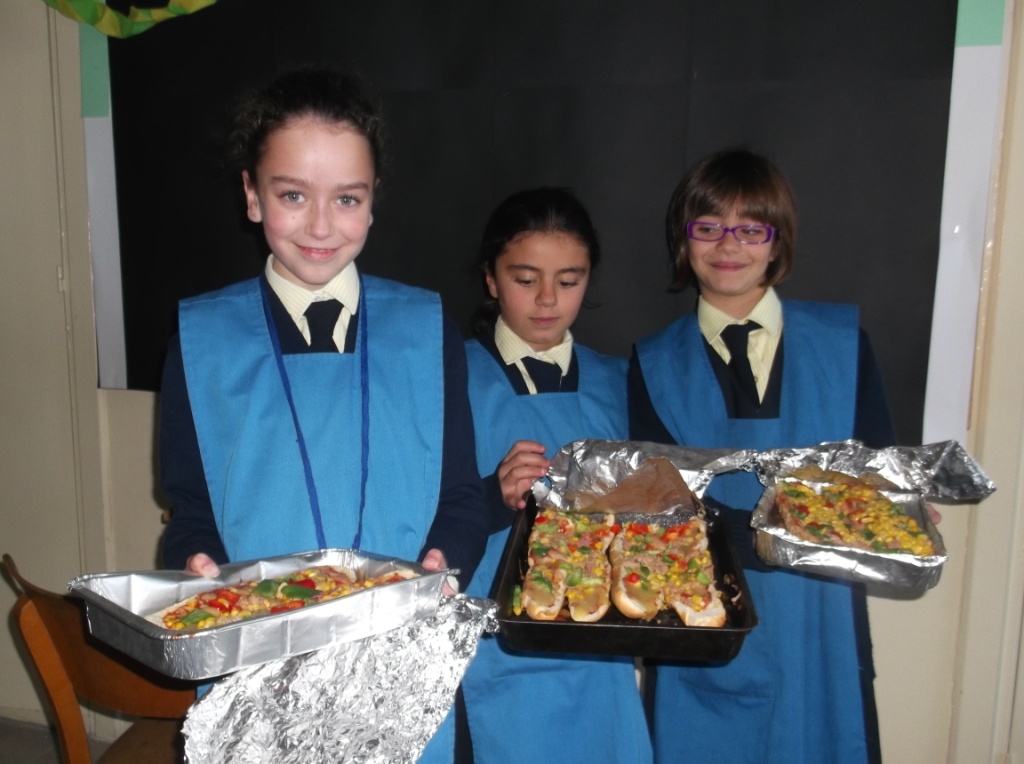 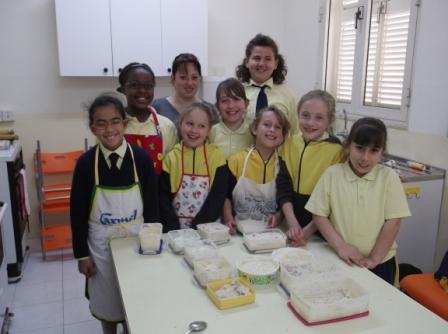 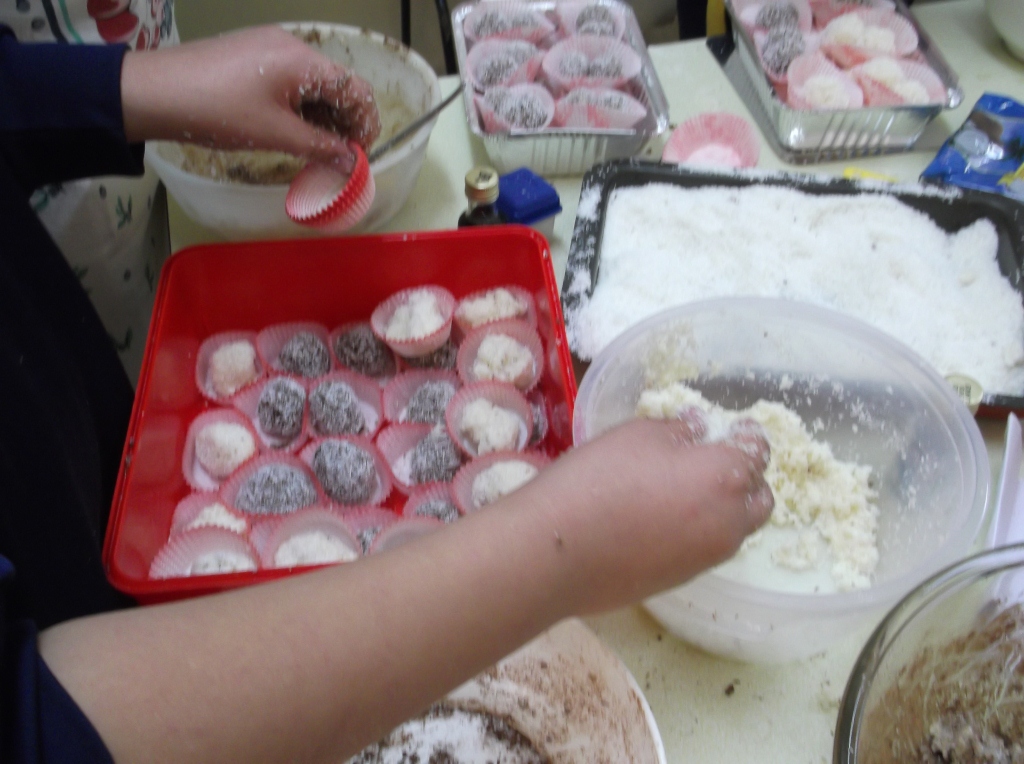 Cooking was Fun
....Calligraphy and Spoken English
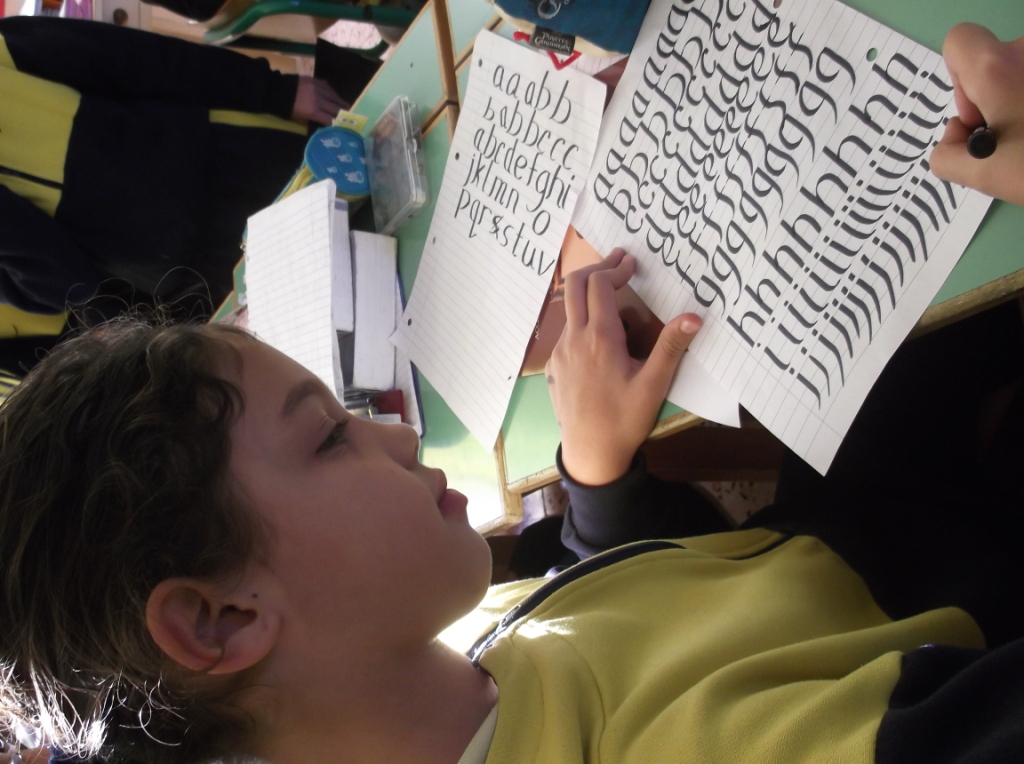 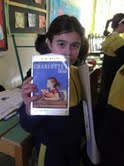 ...Crafts
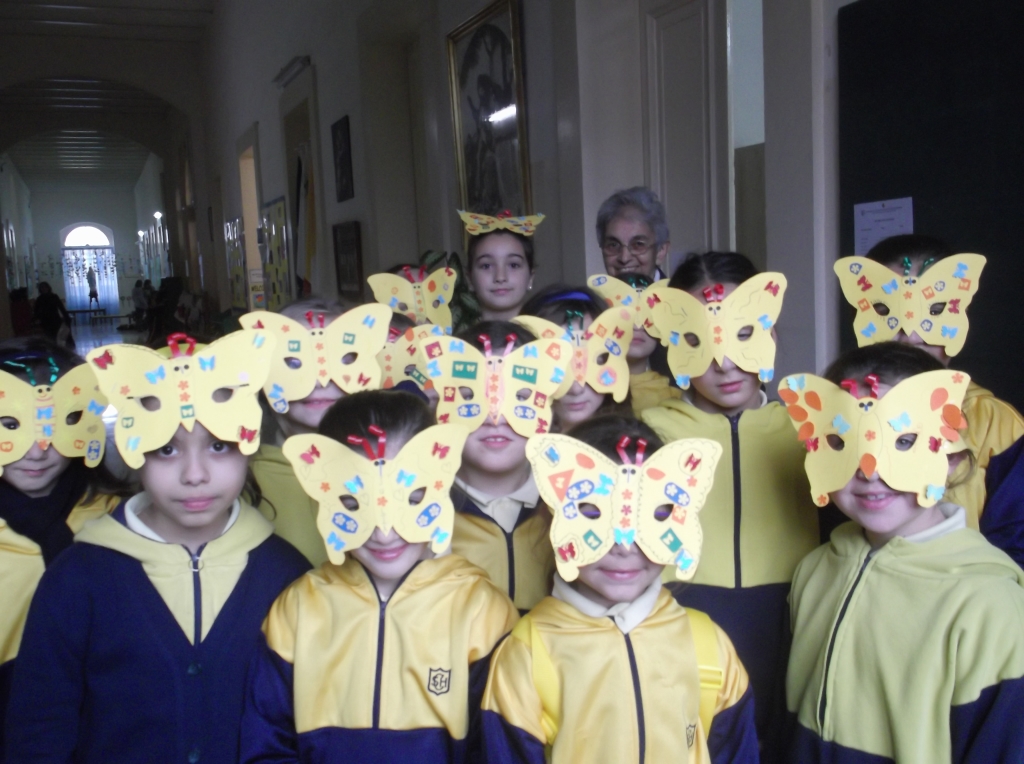 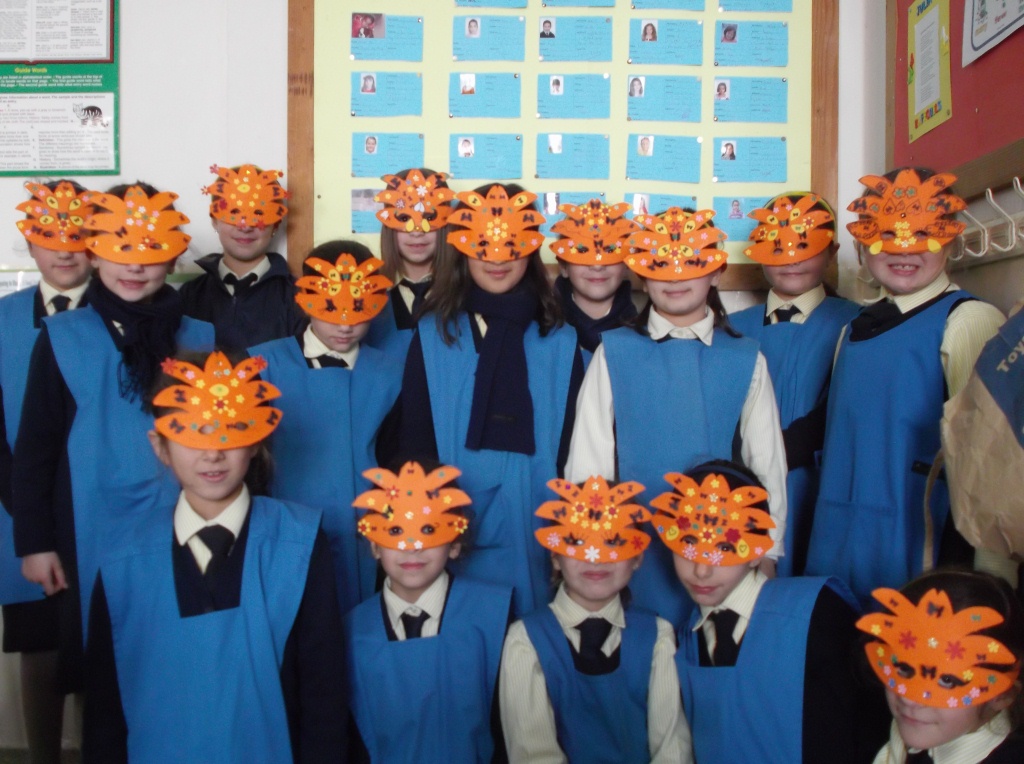 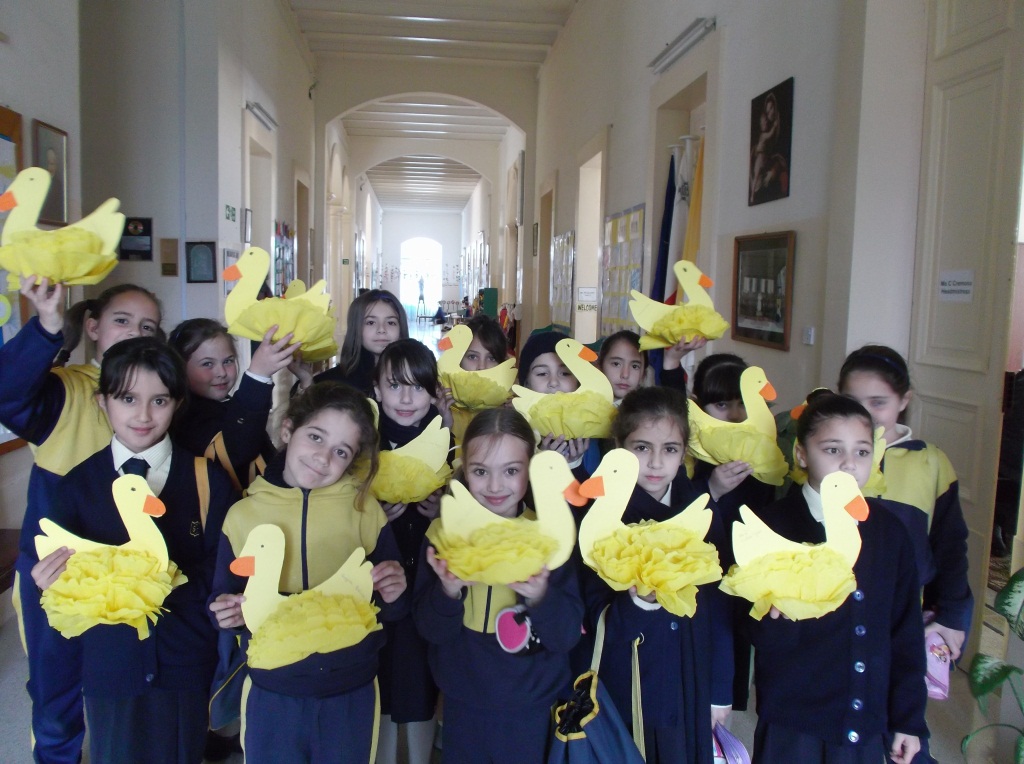 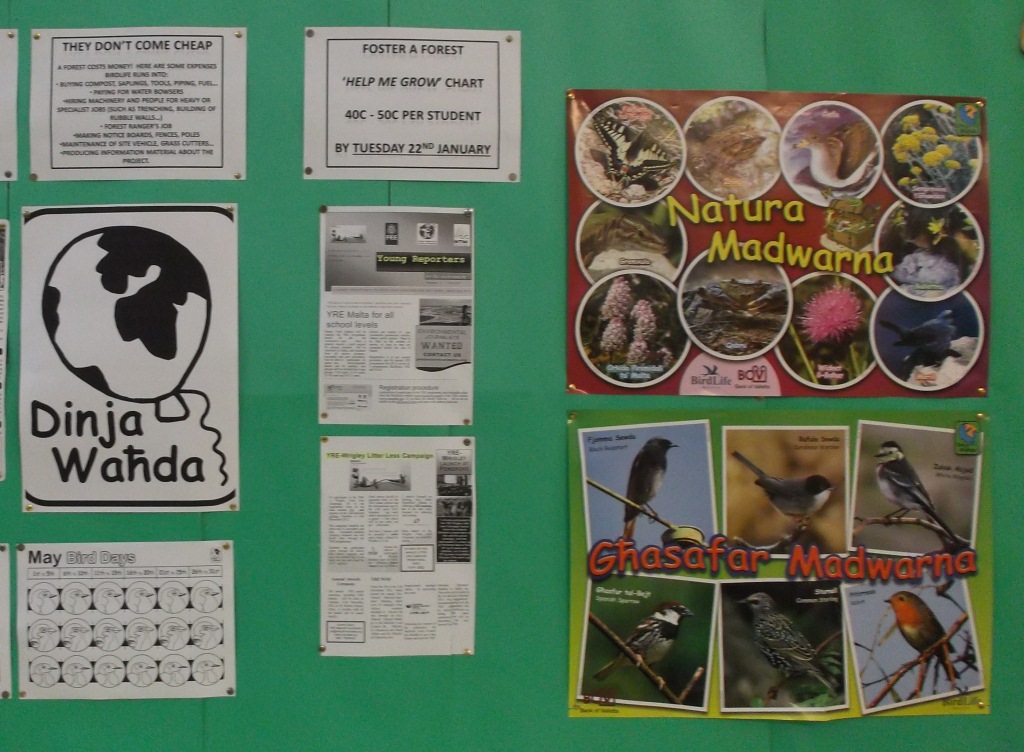 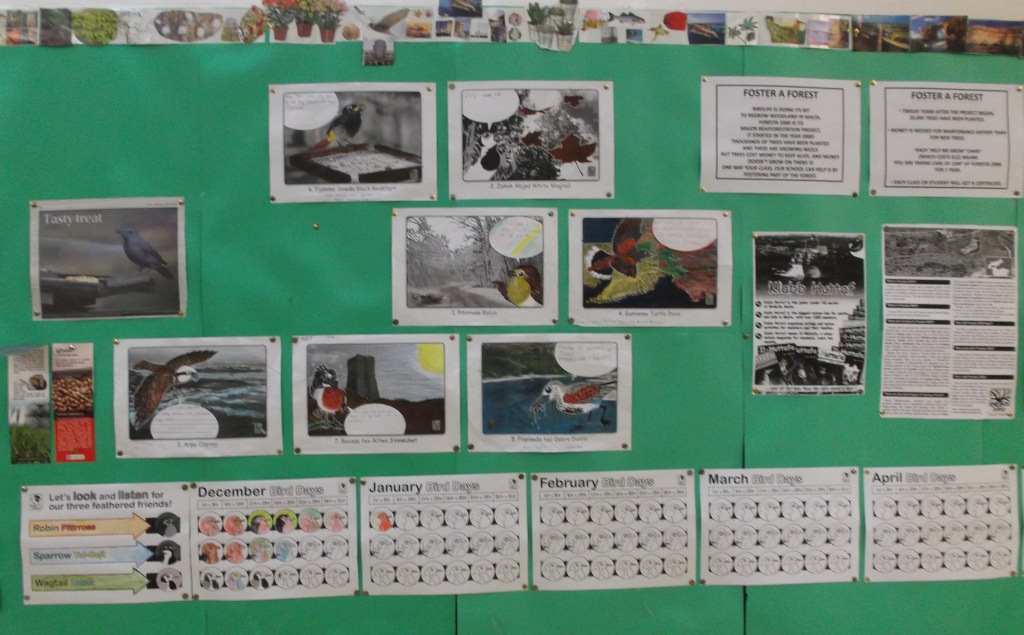 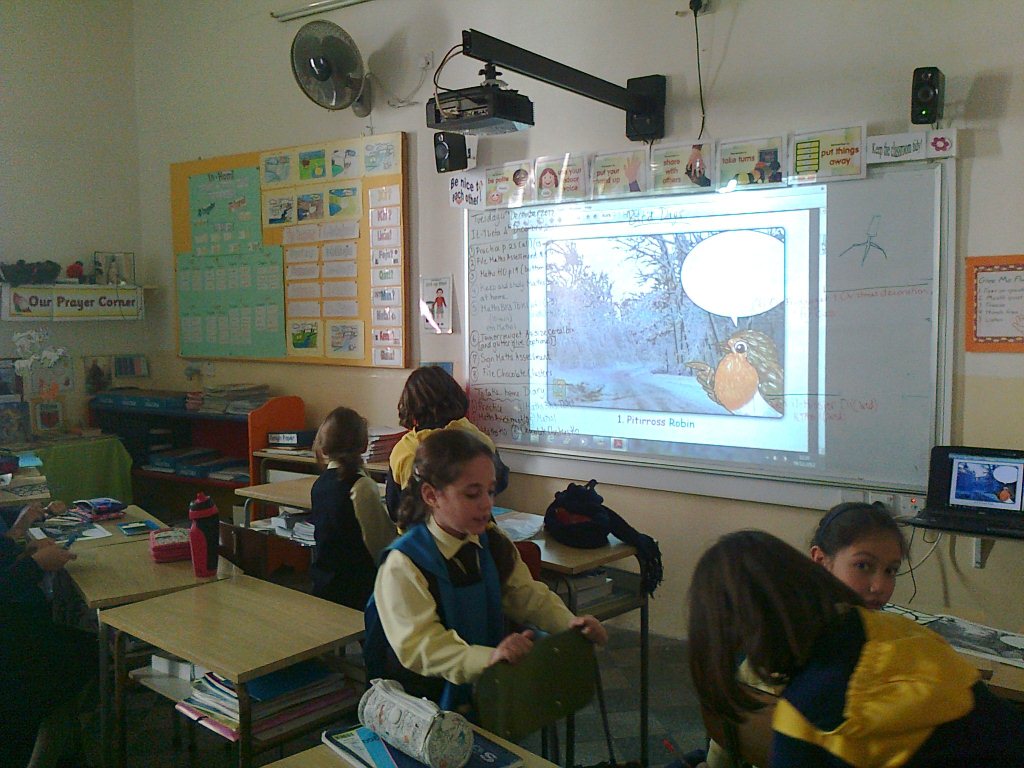 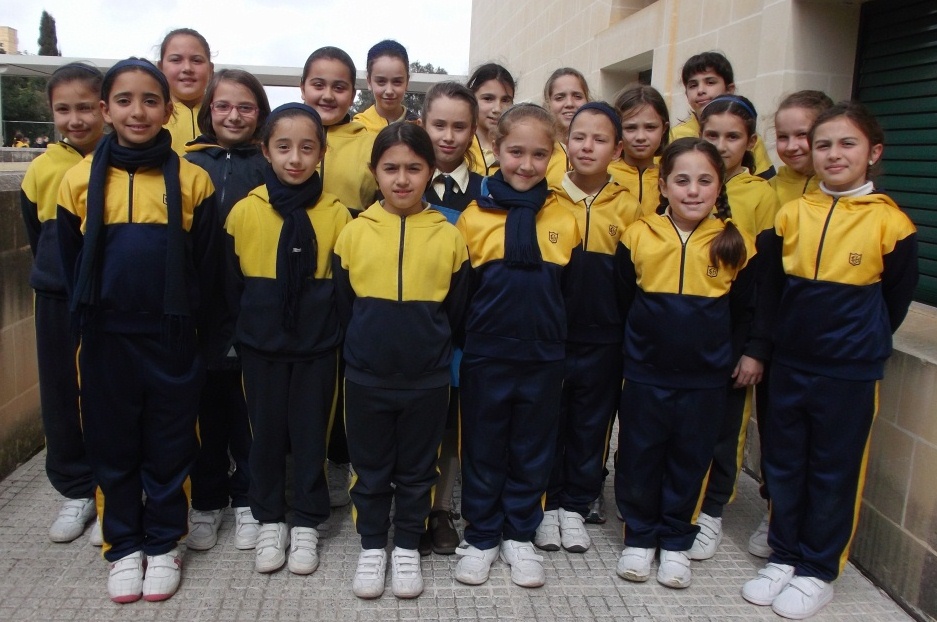 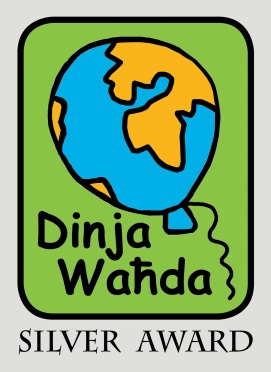 ....Dinja Waħda
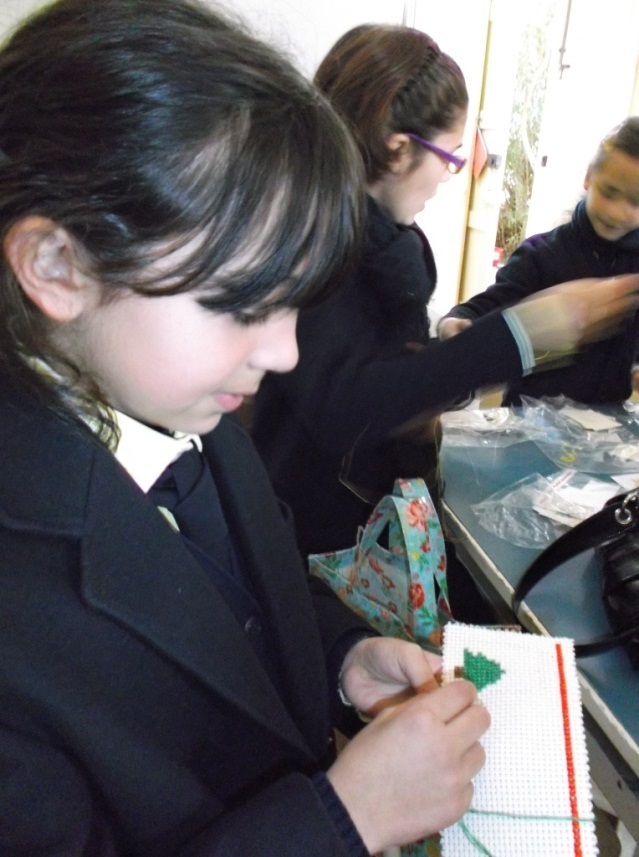 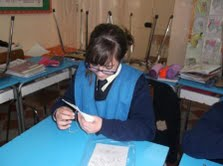 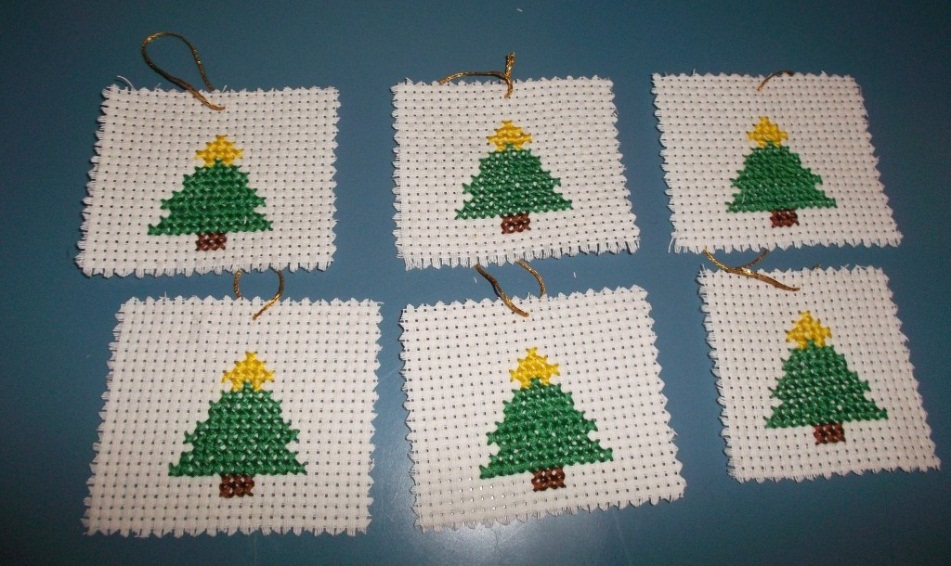 ...Cross-Stitch
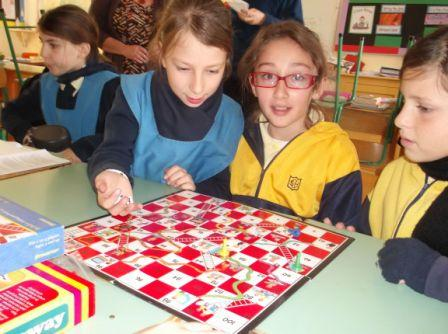 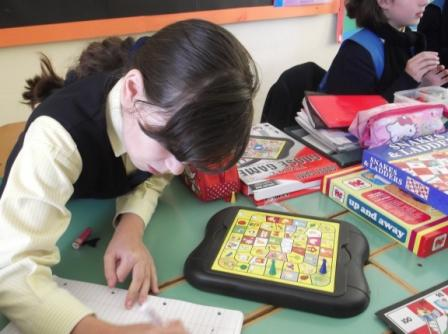 ......and Board Games
We took part in Art Competitions
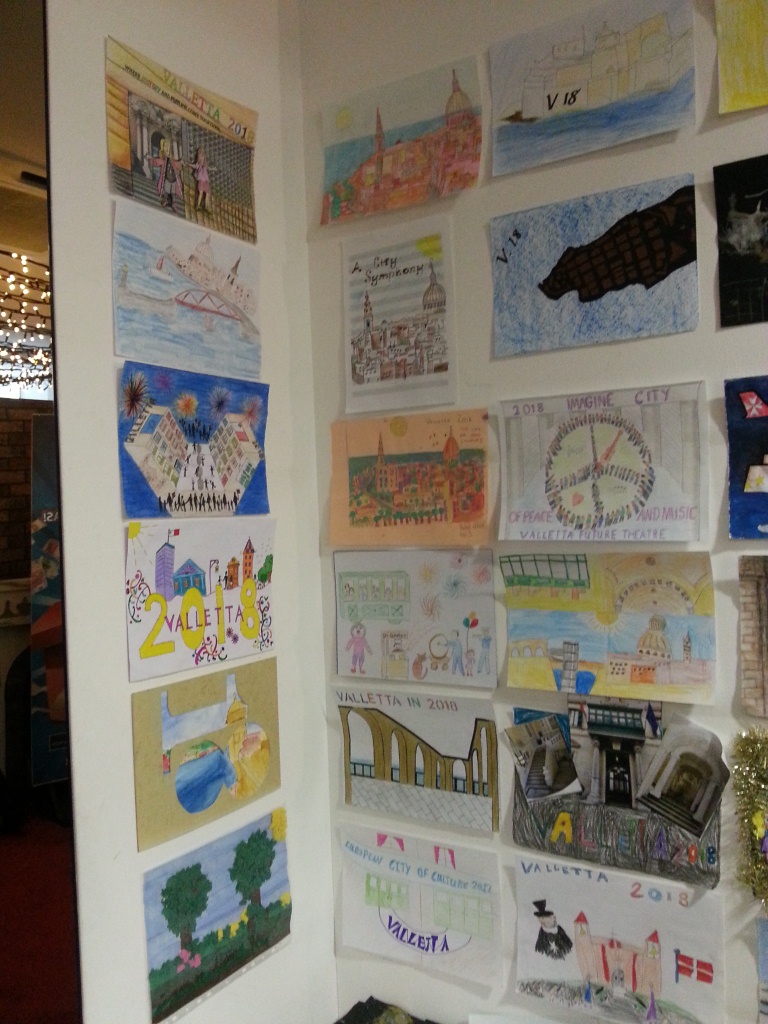 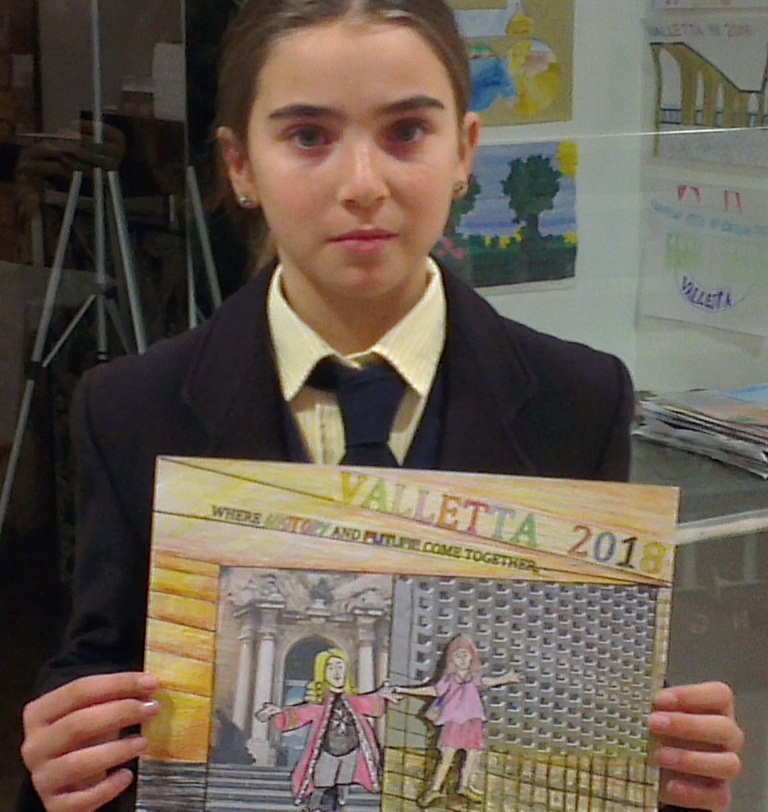 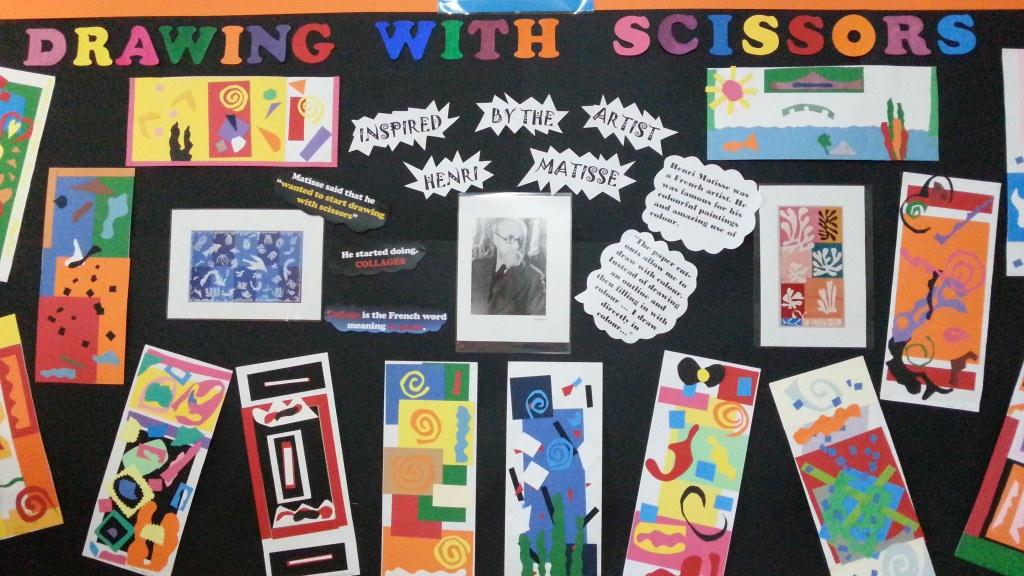 A visit by the National Football Teams
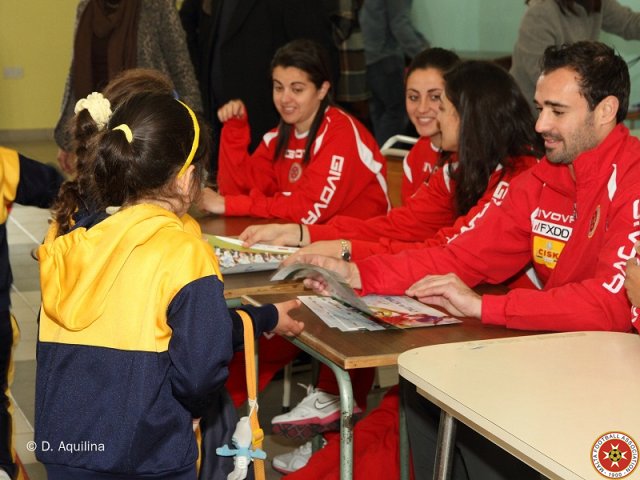 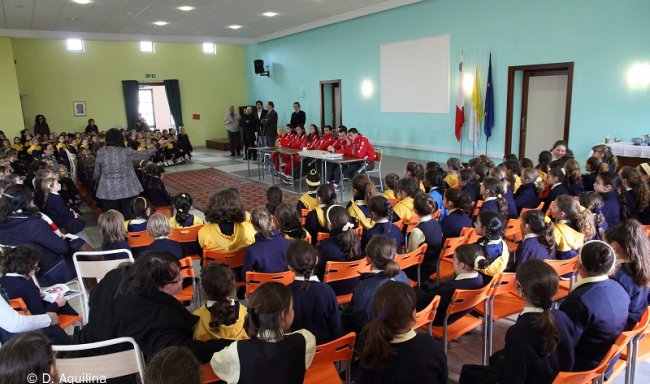 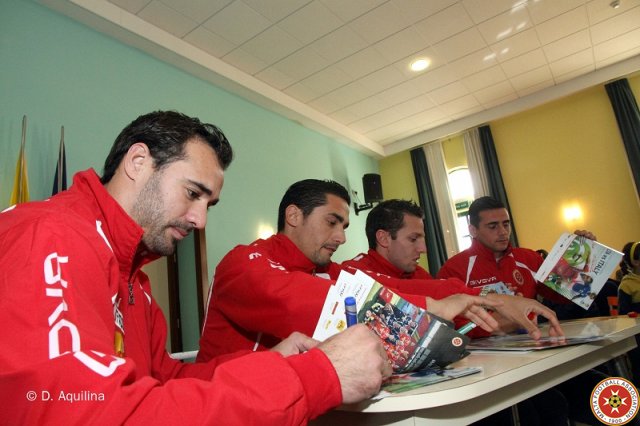 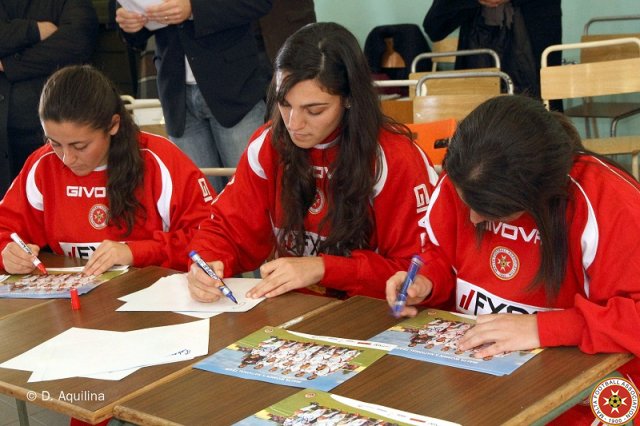 Our effort was always rewarded
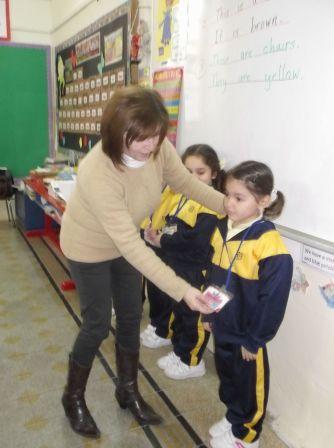 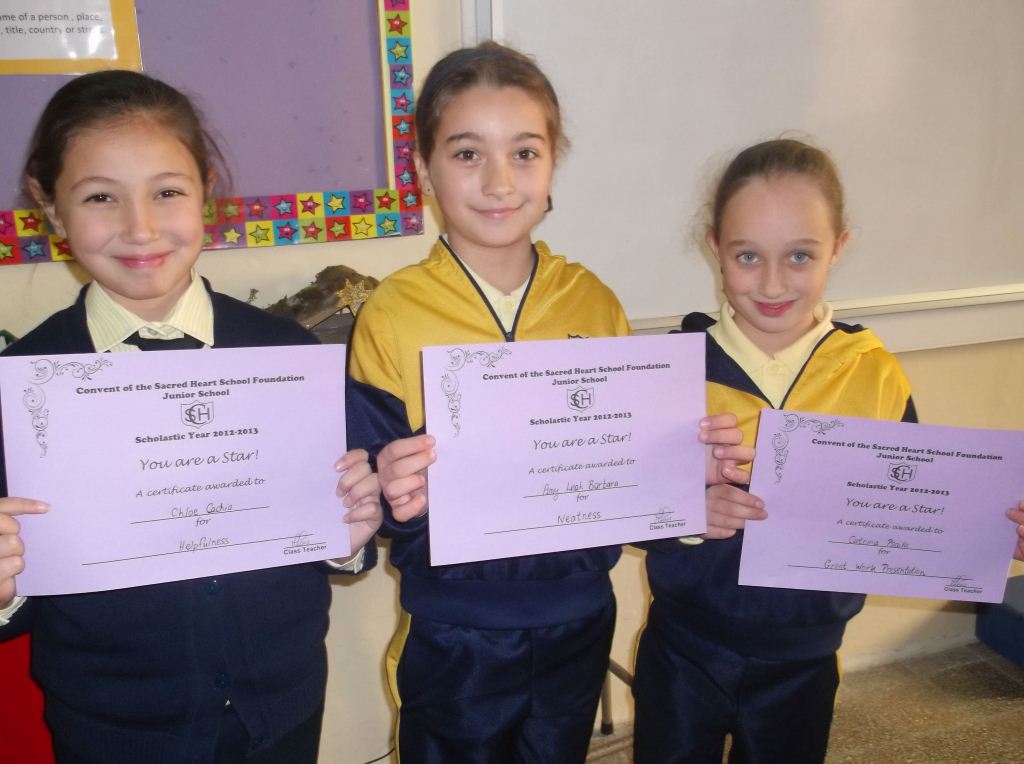 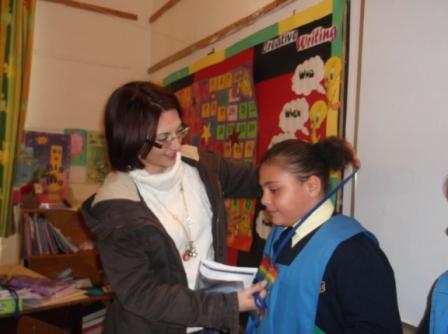 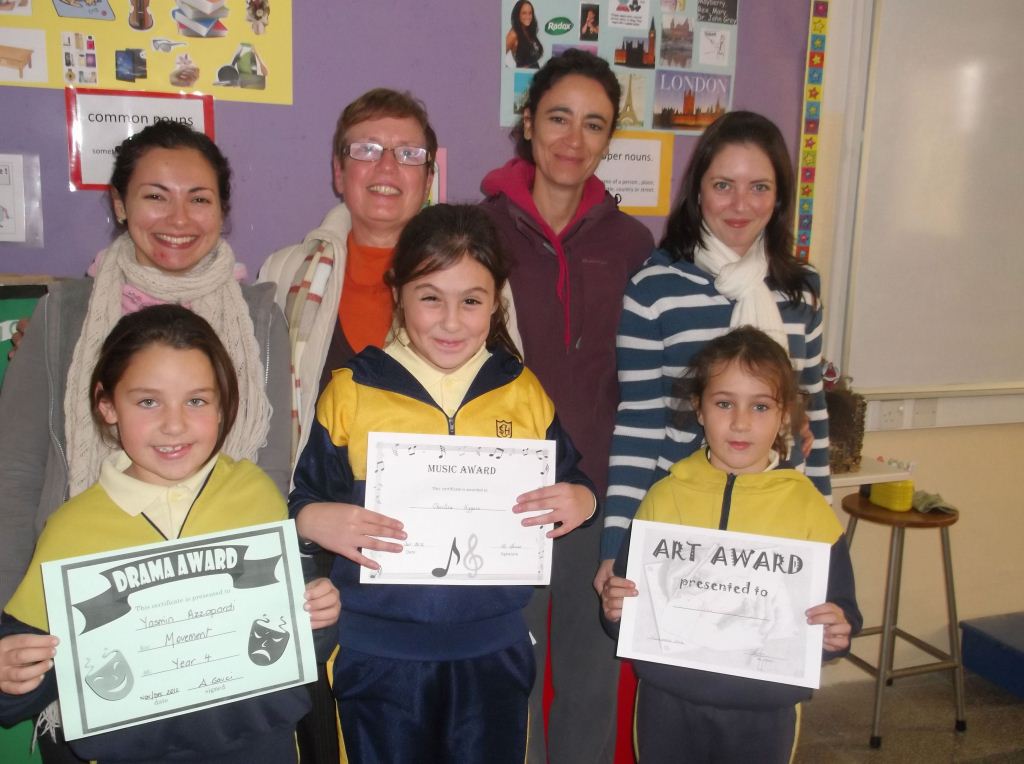 We are a COMMUNITY
We love our school
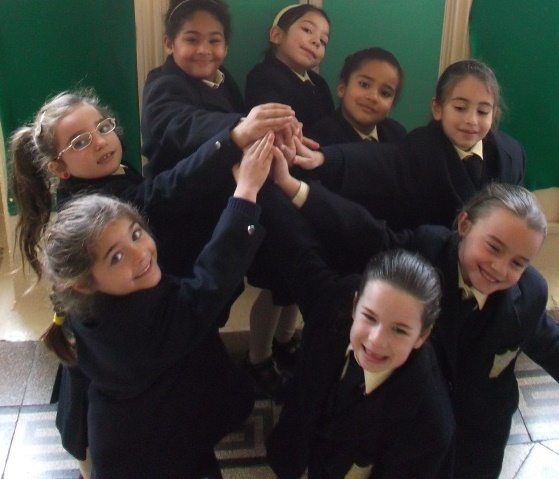 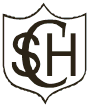 Convent of the Sacred Heart School Foundation Junior School Malta